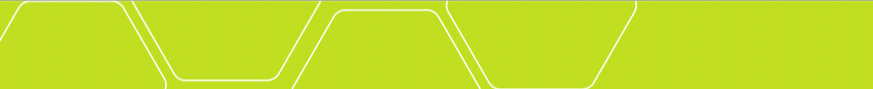 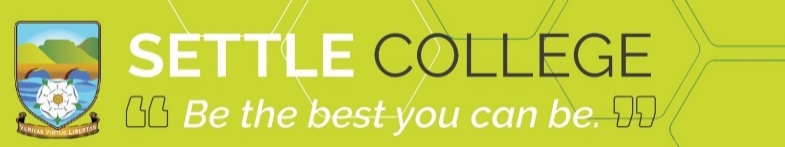 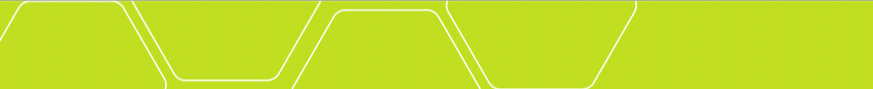 Exams support evening
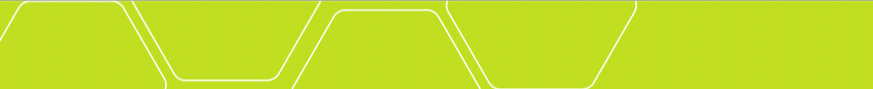 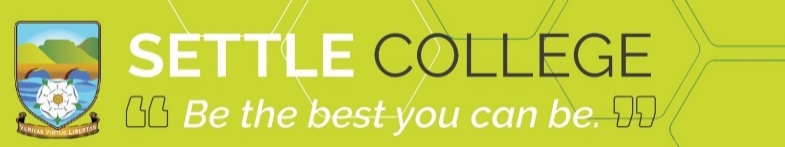 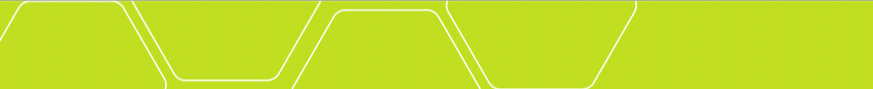 Miss Nutter – Learning and Revision 
Subject Leaders of English, Maths and Science
Mr Murphy – Exam processes
Elizabeth and Helen
Senior Mental Health Practitioners (SMHP) Bradford and Craven Mental Health Support Team Trailblazer
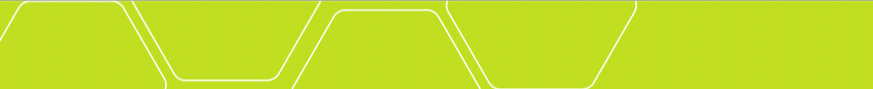 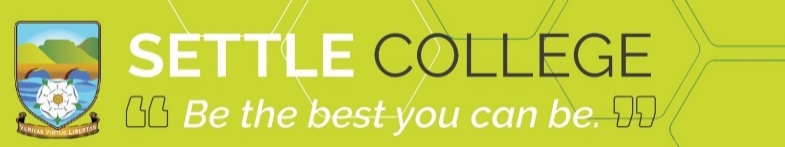 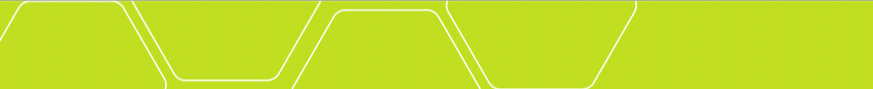 Staff will stay at the end for any questions.

This PowerPoint will be added to the school website tomorrow.

There are no fire alarm drills; if the fire alarm does start, please follow staff to the tennis courts.
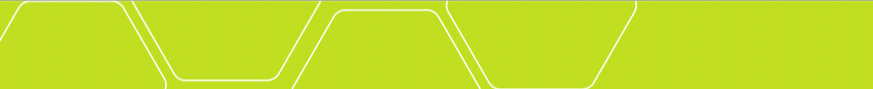 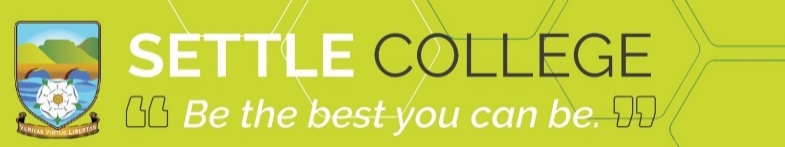 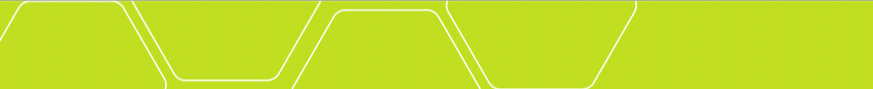 Supporting your child with revision
Planning a revision schedule
Providing the correct environment
Strategies to use to support revision
Specific strategies for English, maths and science
Information that will be provided to students and parents/carers
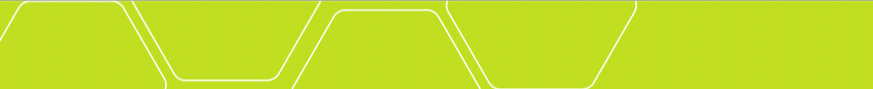 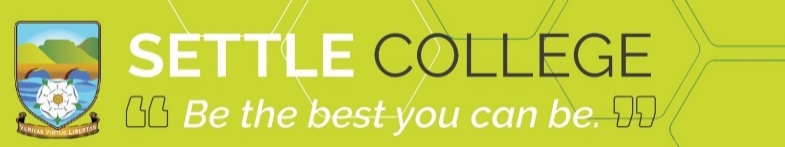 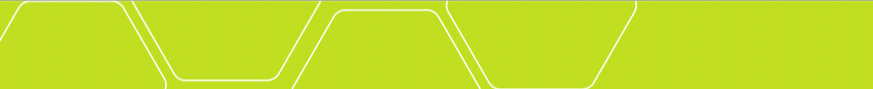 Supporting your child with revision
Guidance for making a revision schedule:
Find out the dates of the exams – how many days are there until the start of the exams?
Discuss with your child about how long they will focus on revision for in a single block without distractions – advice is for blocks of 20-30 minutes.
Work out how many 'sessions' of revision students will be able to do each day.
Think about how many sessions there are for each subject and assign those to the days in the schedule.

I wouldn't recommend assigning topics to a session yet.  
This should be done on the day and should not be topics in which they are already confident.  It is helpful to have a list of key topics for each subject that they want to focus upon during their revision.
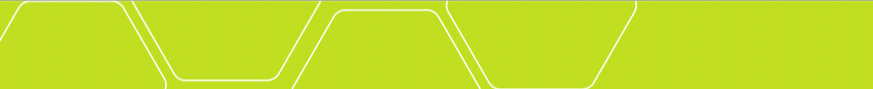 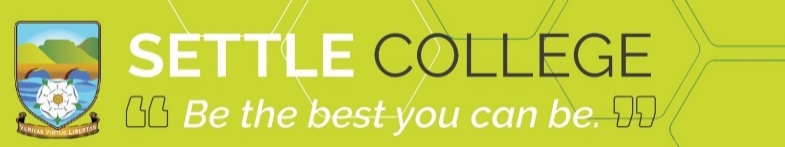 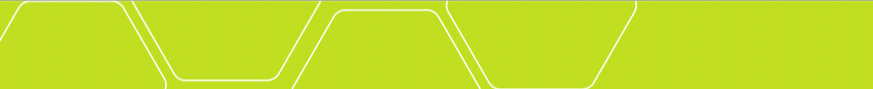 Supporting your child with revision
Providing the correct environment:
Ensure that revision is completed at a table, where possible – the key thing is to have an area that is dedicated to revision
Avoid having background noise – including television and music
Remove access to technology for the block of time that they are revising – it should be accessed in breaks between revision sessions
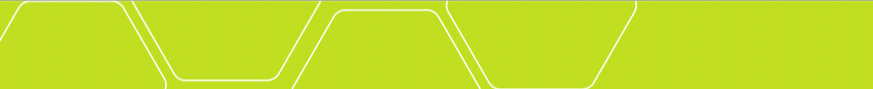 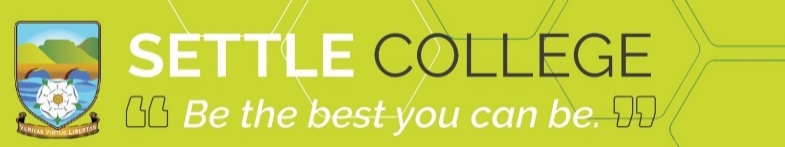 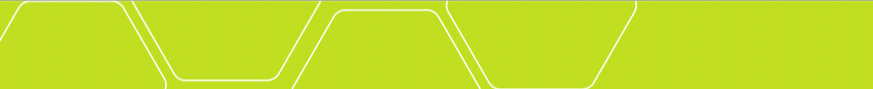 Supporting your child with revision
Strategies to use to support revision:
There are two key areas to address in revision:
(1) Storing the information into your long term memory – this is supported by making connections to other pieces of information already in the long term memory, as it creates a filing system in the brain
(2) Retrieving the information back out of your long term memory

Many revision techniques address both of these.
The key is that revision needs to be active – the brain needs to be processing the information.
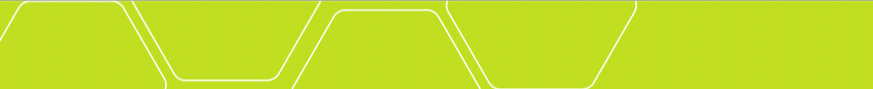 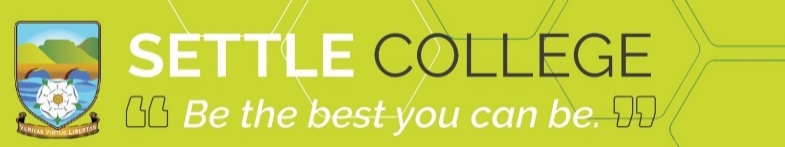 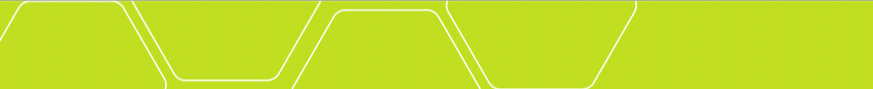 Supporting your child with revision
Strategies to use to support revision:
Flash cards
On one side, write a question or a skill to be described.
On the other side, write the answer or method used in different contexts using their exercise book, revision guides or websites.

Using them: either test themselves, find a family member/friend to test each other or answer a practice exam question and use the card to add to your answer/check it is correct.
Revisit regularly questions or topics that they aren’t getting correct as regularly.

Mind maps
These work in a very similar way, but do make the links between the different topics more explicit.
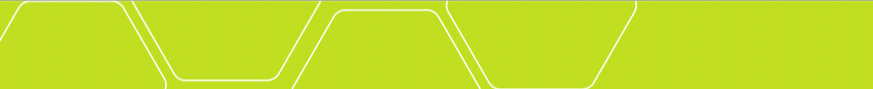 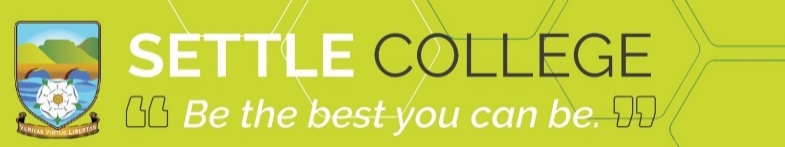 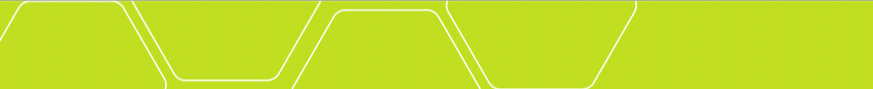 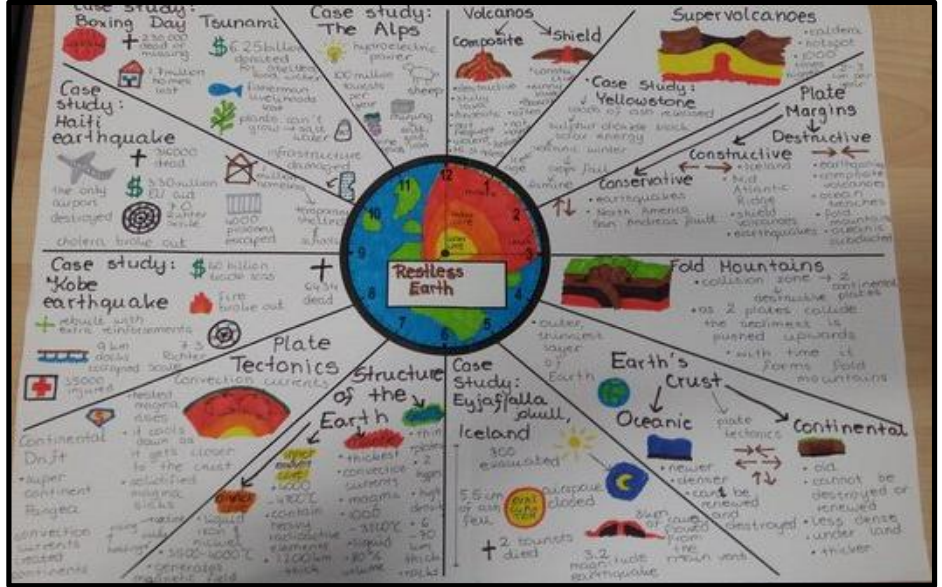 Supporting your child with revision
Strategies to use to support revision:
Revision clock
Write the topic title in the middle and then split the paper into 12 segments.  
In each segment, write a different question or sub-topic.
Using one pen colour, spend a fixed amount of time writing the answer to a question or sub-topic in the segment, before using a different colour to add information to the answer using revision resources.
Repeat this for all of the different sections.  
The information in the second colour are the areas to focus upon in later revision.  
The clock exercise can then be repeated to see if they remember more each time, or they could challenge themselves by giving less time for each section.
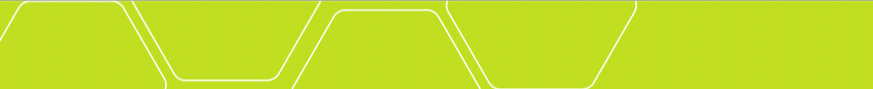 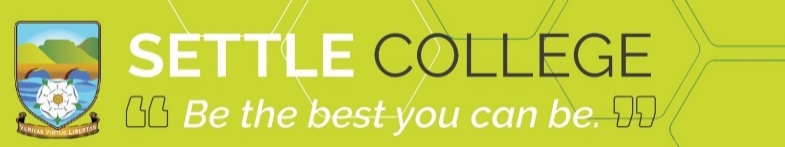 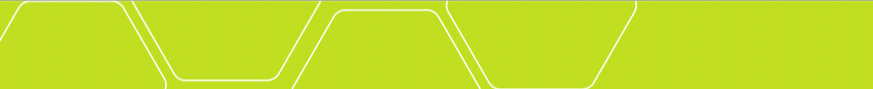 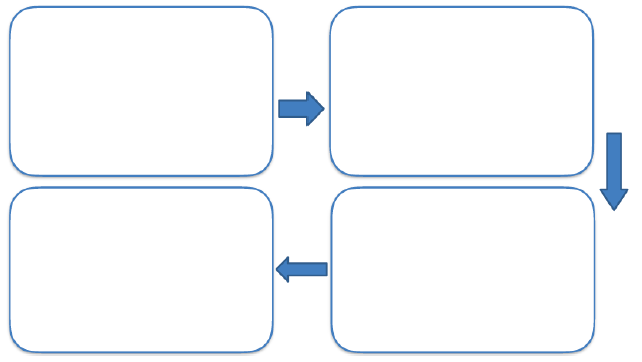 Supporting your child with revision
Strategies to use to support revision:
Retrieval relay race
Without using notes, they should write as much as they can remember in the first box.
Spend 3 minutes going over their notes again, before them away.
Add any further information that is remembered into the second box.
Repeat these steps for boxes three and four.  
It should give a summary for the topic, and the information in later boxes highlights the parts in which they are least familiar.
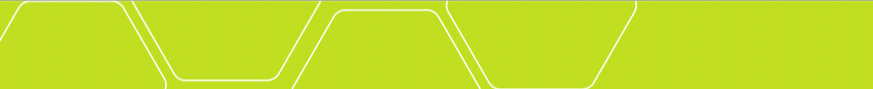 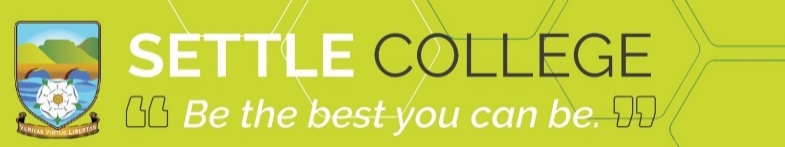 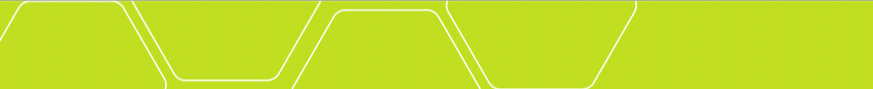 Supporting your child with revision
Strategies to use to support revision:
Flashback Friday
During the week, create a series of 10 questions based on what they’ve revised that week for that subject, especially focusing on areas that they’d struggled to remember.
They should then answer the questions each Friday, but also look back to question lists from previous weeks to make sure that they can still answer those questions.
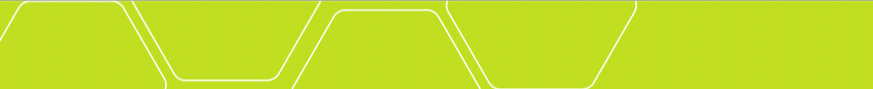 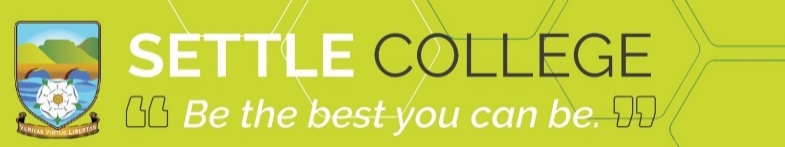 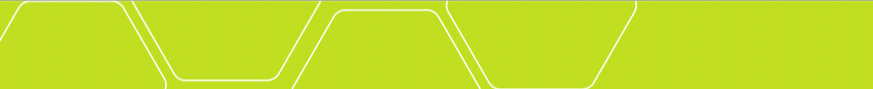 Supporting your child with revision
Strategies to use to support revision:
Past papers
Past papers should be completed to practice applying knowledge to exam questions, as well as getting familiar with the type of questions.
There are different approaches to using notes to support answering questions or doing it all from memory.
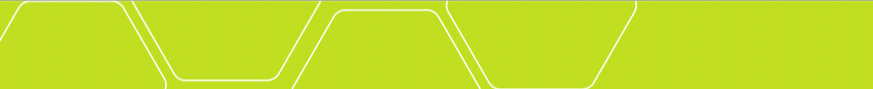 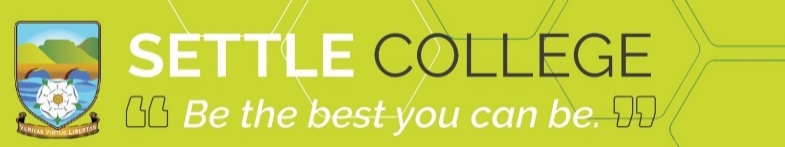 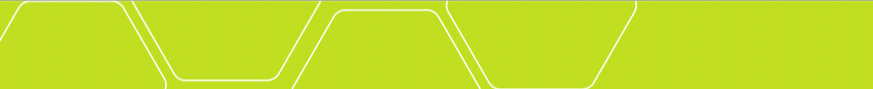 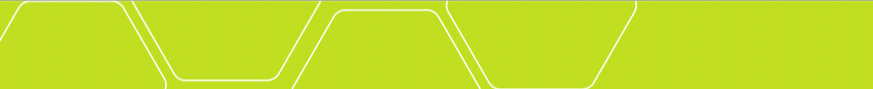 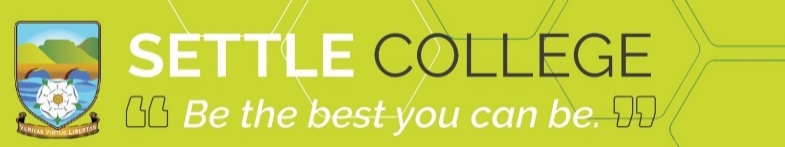 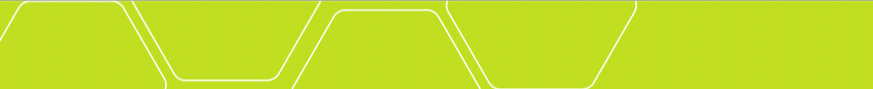 GCSE English language
Two equally weighted papers.

Paper 1: One fiction extract
Section A: Four questions 			[40 marks]
Section B: Creative writing 			[40 marks]

Paper 2: Two non-fiction extracts
Section A: Four questions (2 comparative) 	[40 marks]
Section B: Transactional writing task		[40 marks]
Know the question types and timings! Paper 1
5 minutes
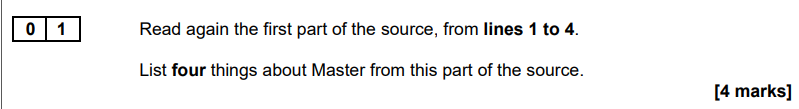 Bullet point
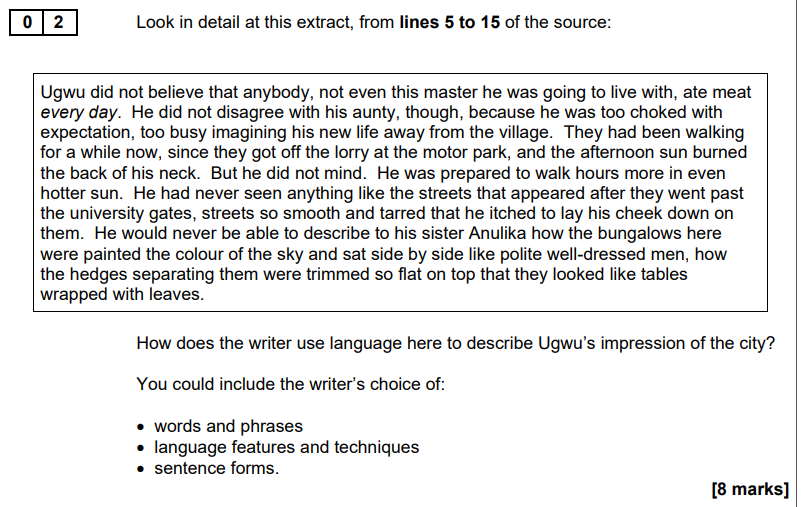 Word connotations
Metaphors
Similes etc.

What? How? Why?
10 minutes
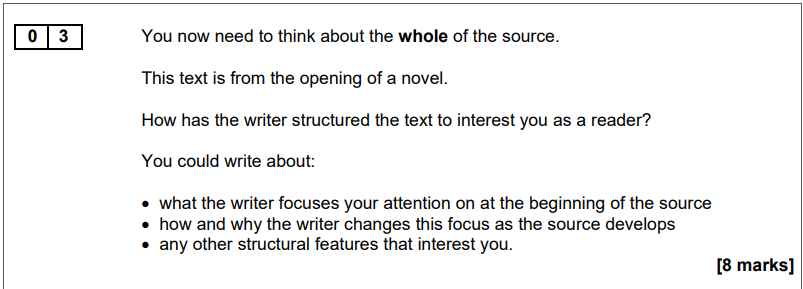 Narrative shifts/changes
Repetition
Cyclical structures
and effect



Evaluate.
Writer’s method: how are feelings conveyed?
10 minutes
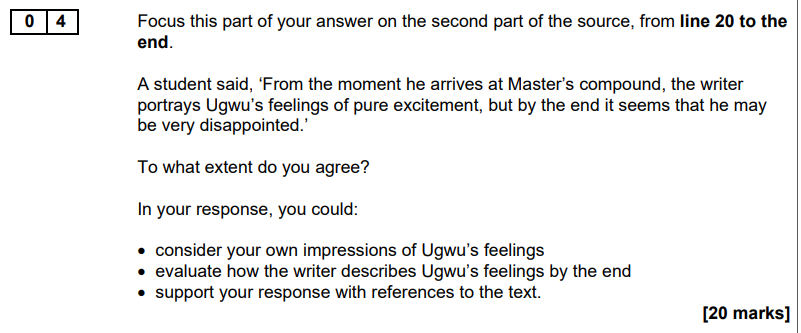 25 minutes
Know the skills being assessed!
Section A
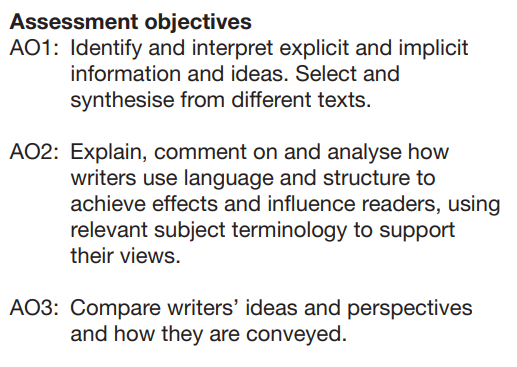 Paper 1 Question 2: How does the writer use language …
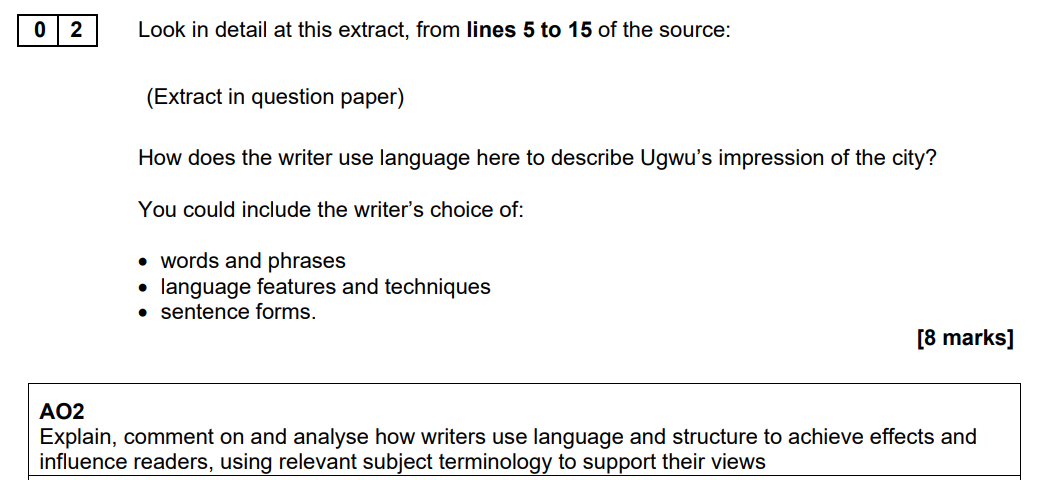 Paper 2: Question 3. How does the writer use language … ? [12 marks]
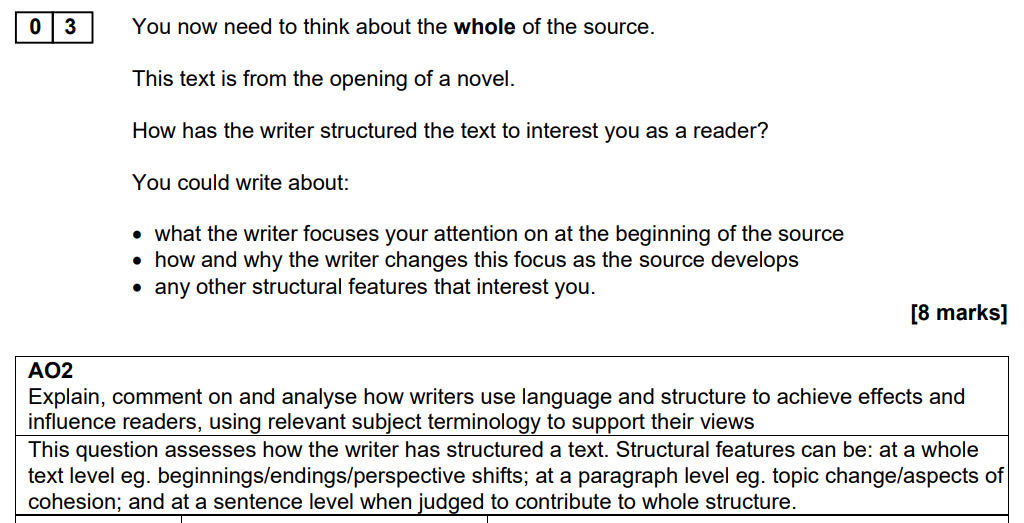 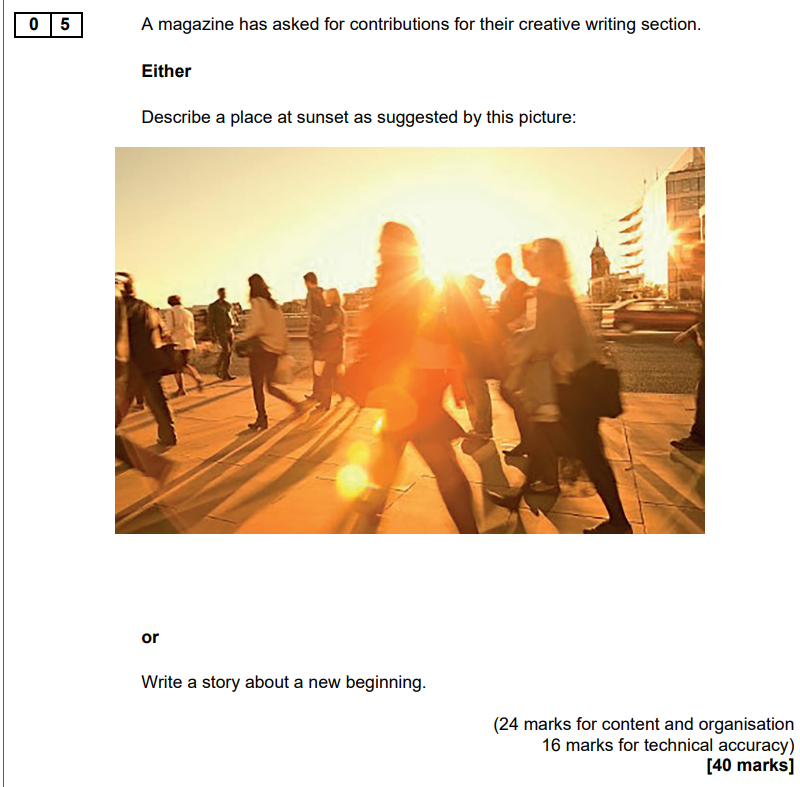 Paper 1, Section B
Paper 2, Section B
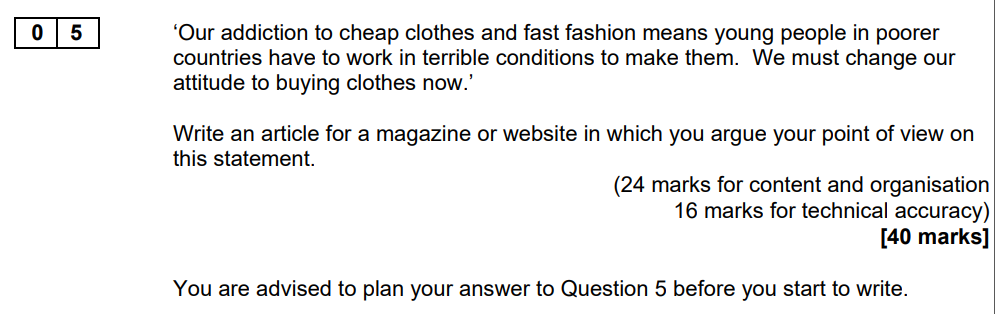 Knowledge organisers
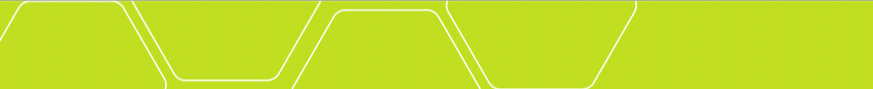 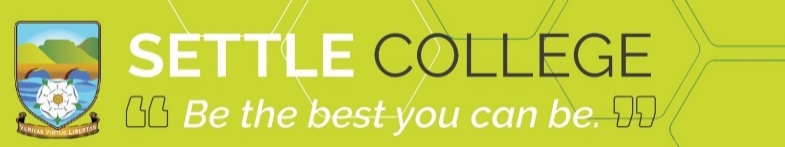 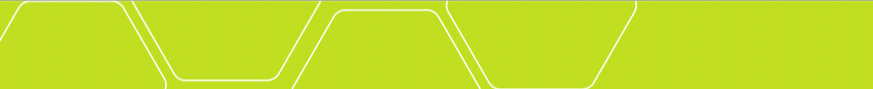 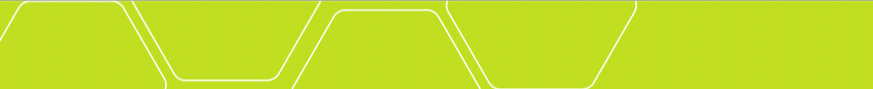 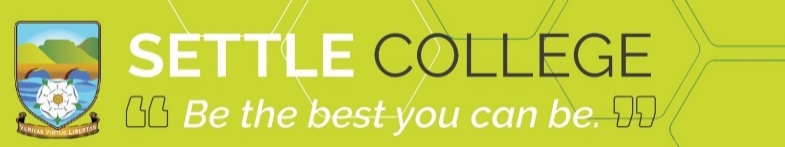 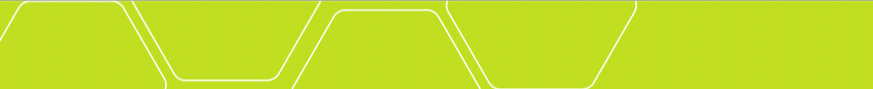 Literature
The key texts
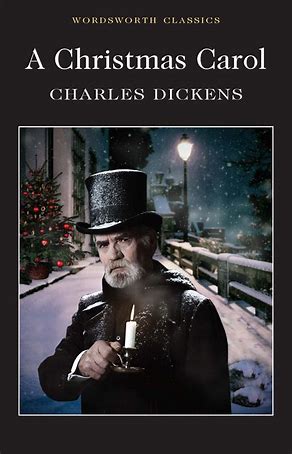 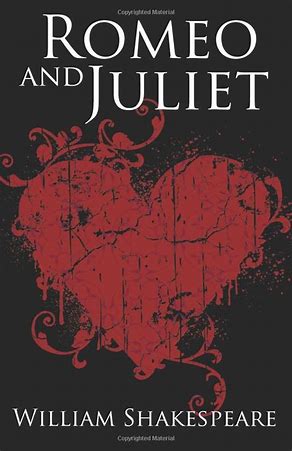 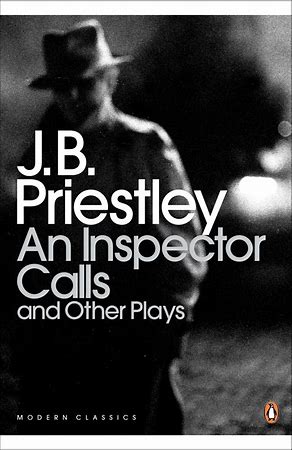 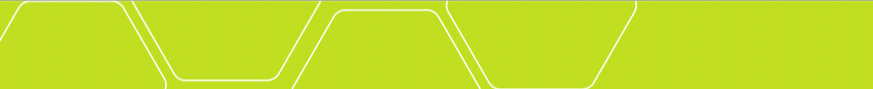 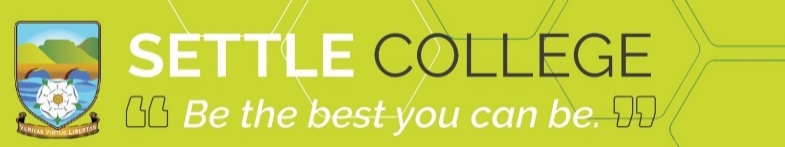 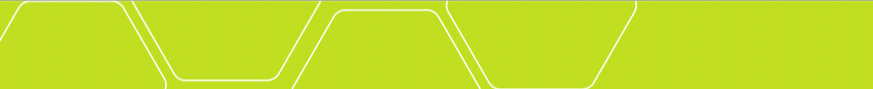 Knowledge organisers
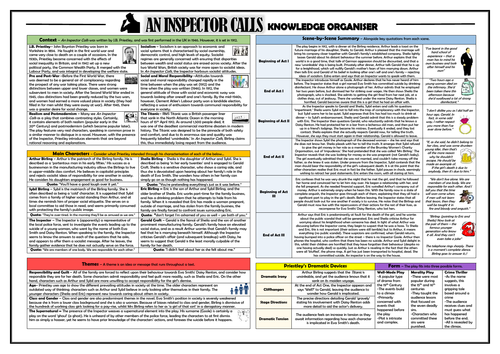 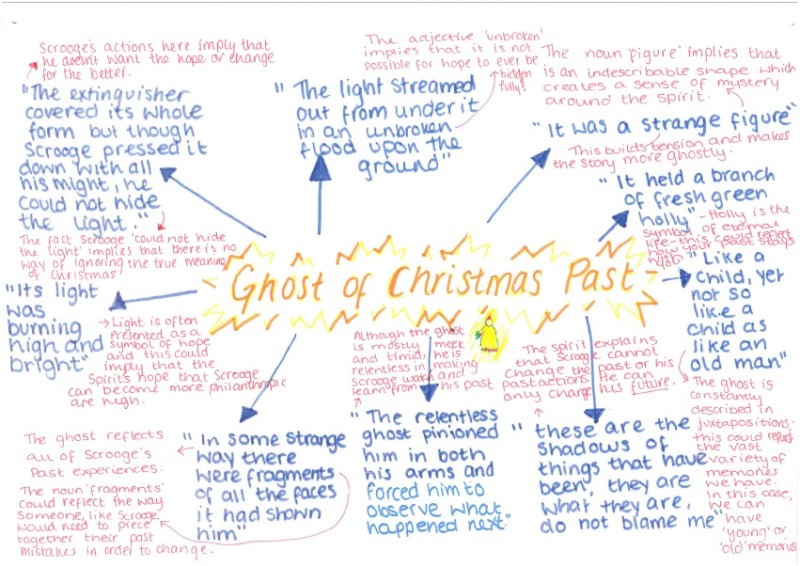 Revision guides/cards
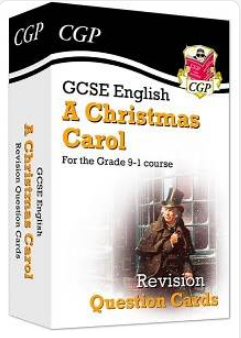 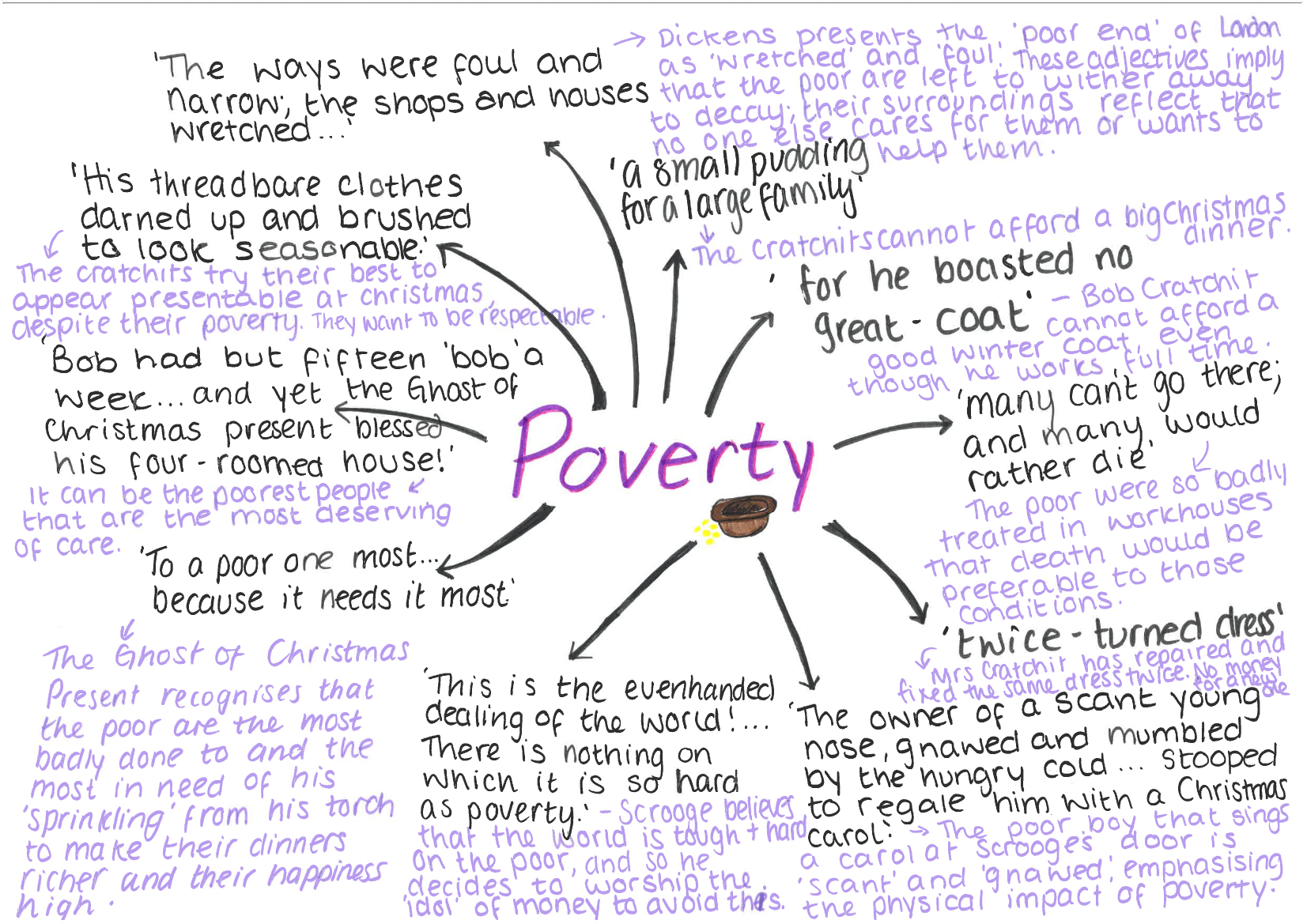 Create your own!
Key word: Misanthropic
Misanthropic means …
to have a strong dislike and distrust of other people.
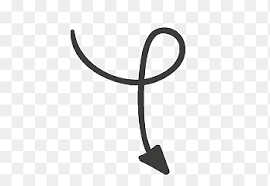 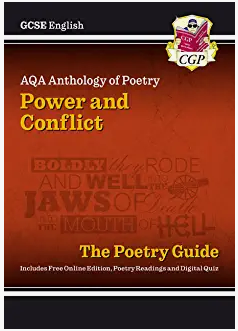 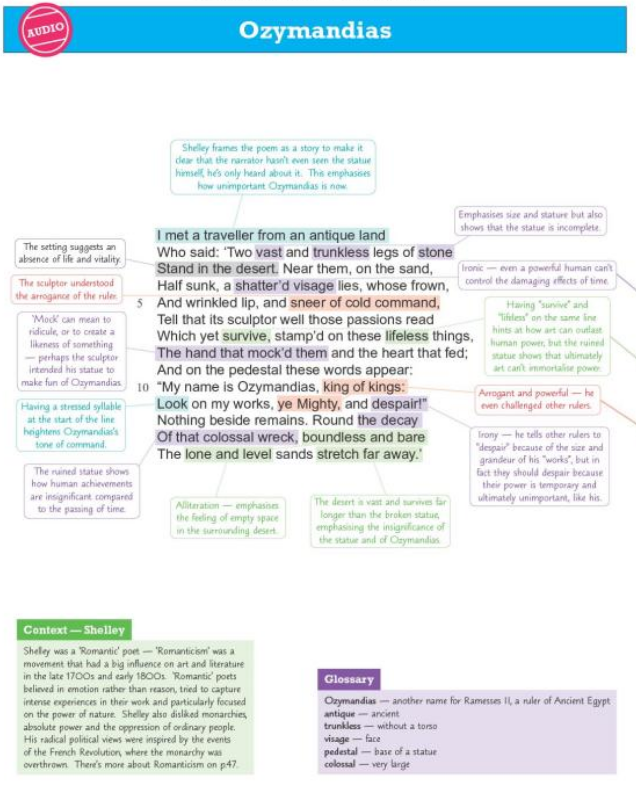 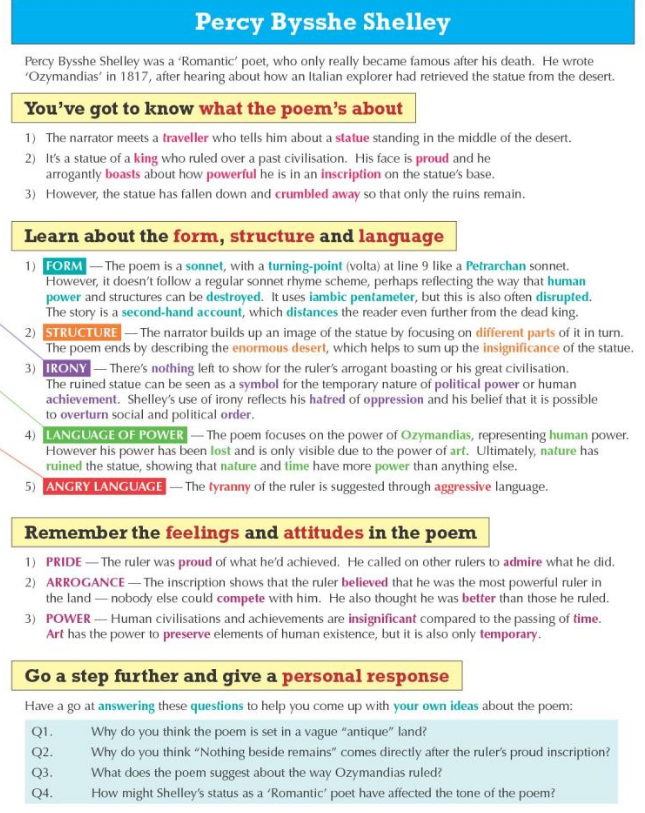 Chunk down:
Overview of the poem
Poet’s message / mood
Structure
3 key quotes / 
devices/images and effect
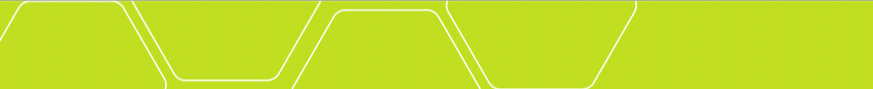 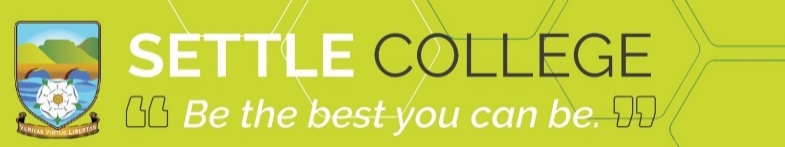 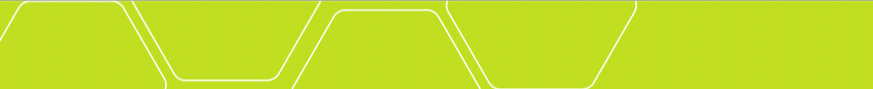 Online resources
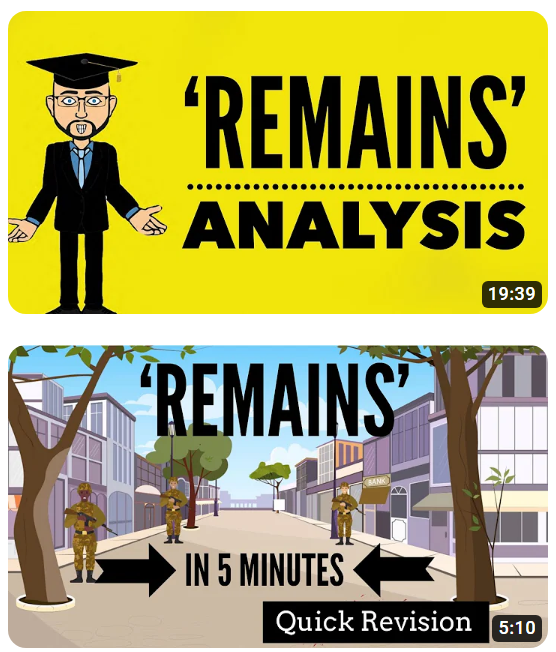 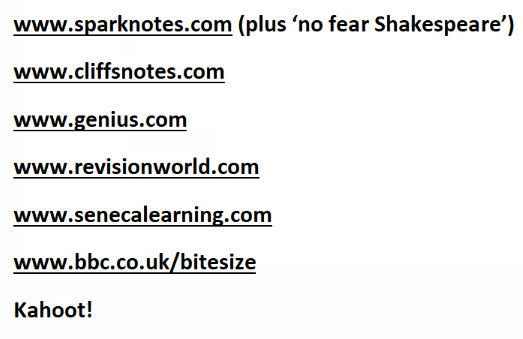 Mr Bruff videos (Lit and Lang)
Mr Salles videos (Grades 7-9)
Mr Bruff videos (Lit and Lang)
Mr Salles videos (Grades 7-9)
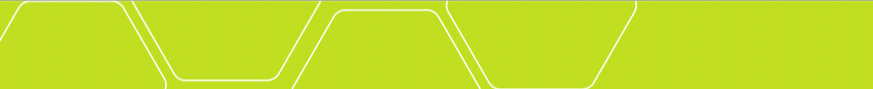 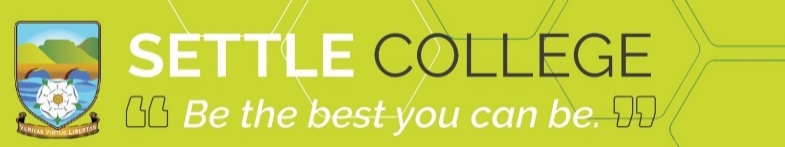 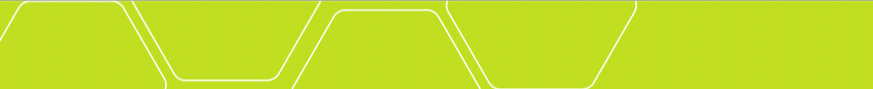 For Language and Literature
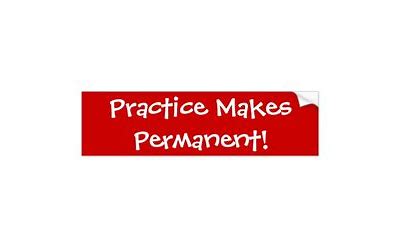 aqa.org.uk

Past papers
Mark schemes
Examiner reports
Support materials
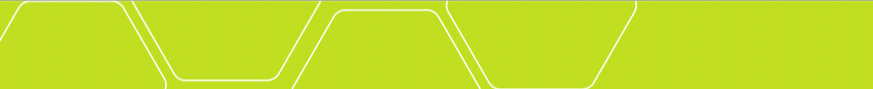 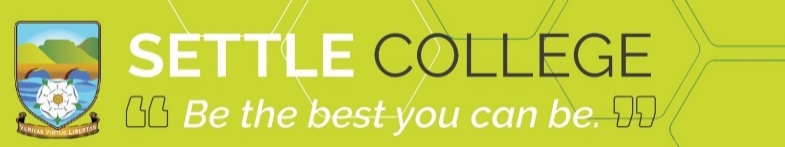 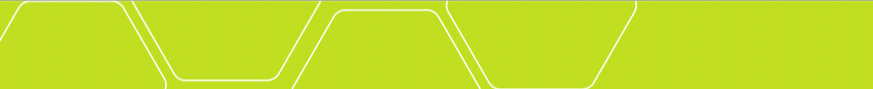 GCSE Maths
3 papers – all worth 100 marks
Paper 1 – Calculator
Paper 2 – Non-Calculator
Paper 3 – Calculator
Foundation will be graded from Grade 1 up to Grade 5
Higher will be graded from Grade 4 up to Grade 9 
All Exam boards have the same Maths Content so you do not have to stick to one board
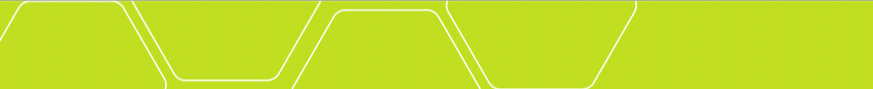 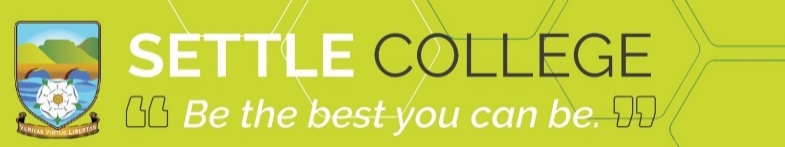 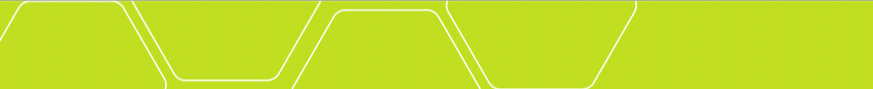 GCSE Maths – Top 5 tips
Tip 1: The best way to revise GCSE Maths is to DO Maths
Tip 2: Revise lots of different topics in rotation
Tip 3: Try some exam questions, fill in the gaps, then go back and try again
Tip 4: Understand the mark scheme
Tip 5: Don't overdo it!
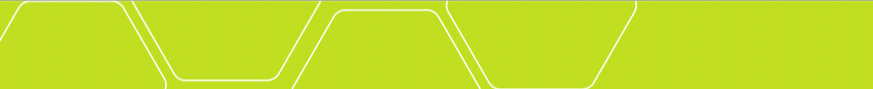 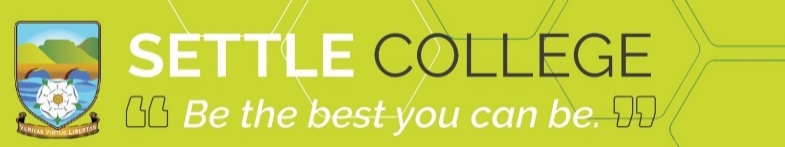 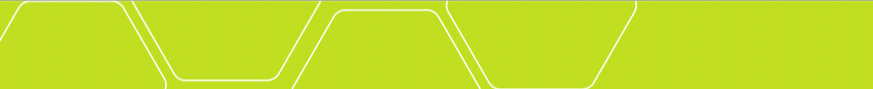 Calculators
76% of the questions are Calculator questions … It makes sense to have and know your calculator.
We recommend the Casio FX83 GTX or FX85 GTX
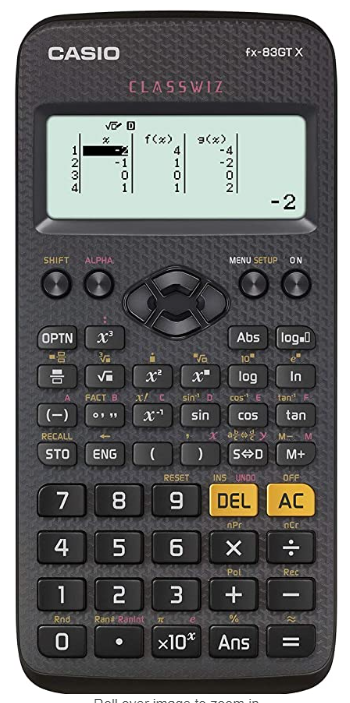 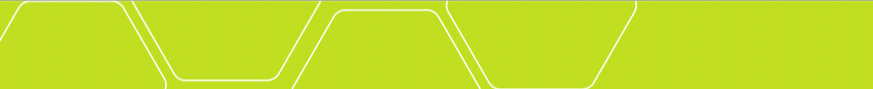 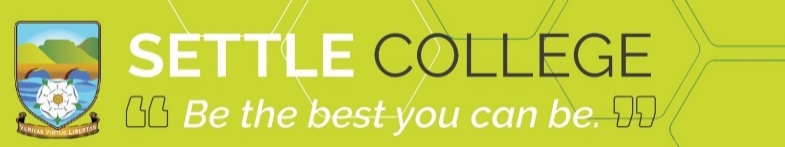 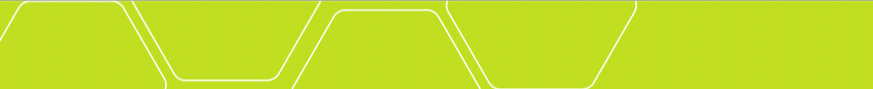 How to revise in Science
Start with something! This could be the specification (wordy!) a revision guide, checklists
A revision schedule is useful, but be aware it can be demotivating if they don’t stick to this- maybe something informal/less stringent than “30mins Biology every Tuesday”- works for some, not for others. 
Alternating revision resources- hard copies, but also making use of Seneca, GCSEpod, and youtube!
Revision cards/recall. Daily/weekly/monthly. Cornell notes.
See my email on 13th Jan for links to all the above!
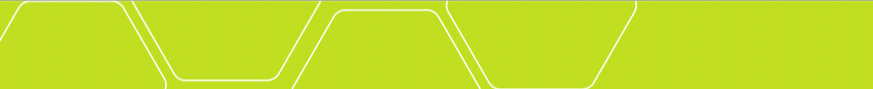 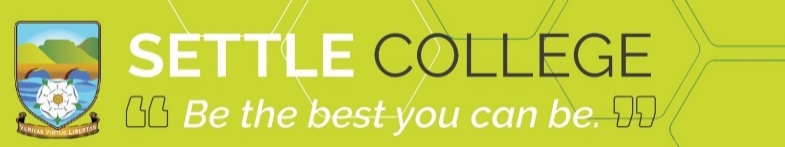 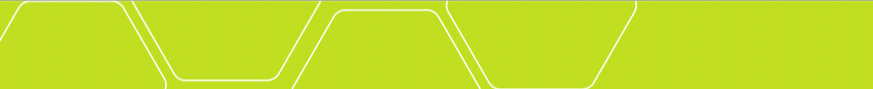 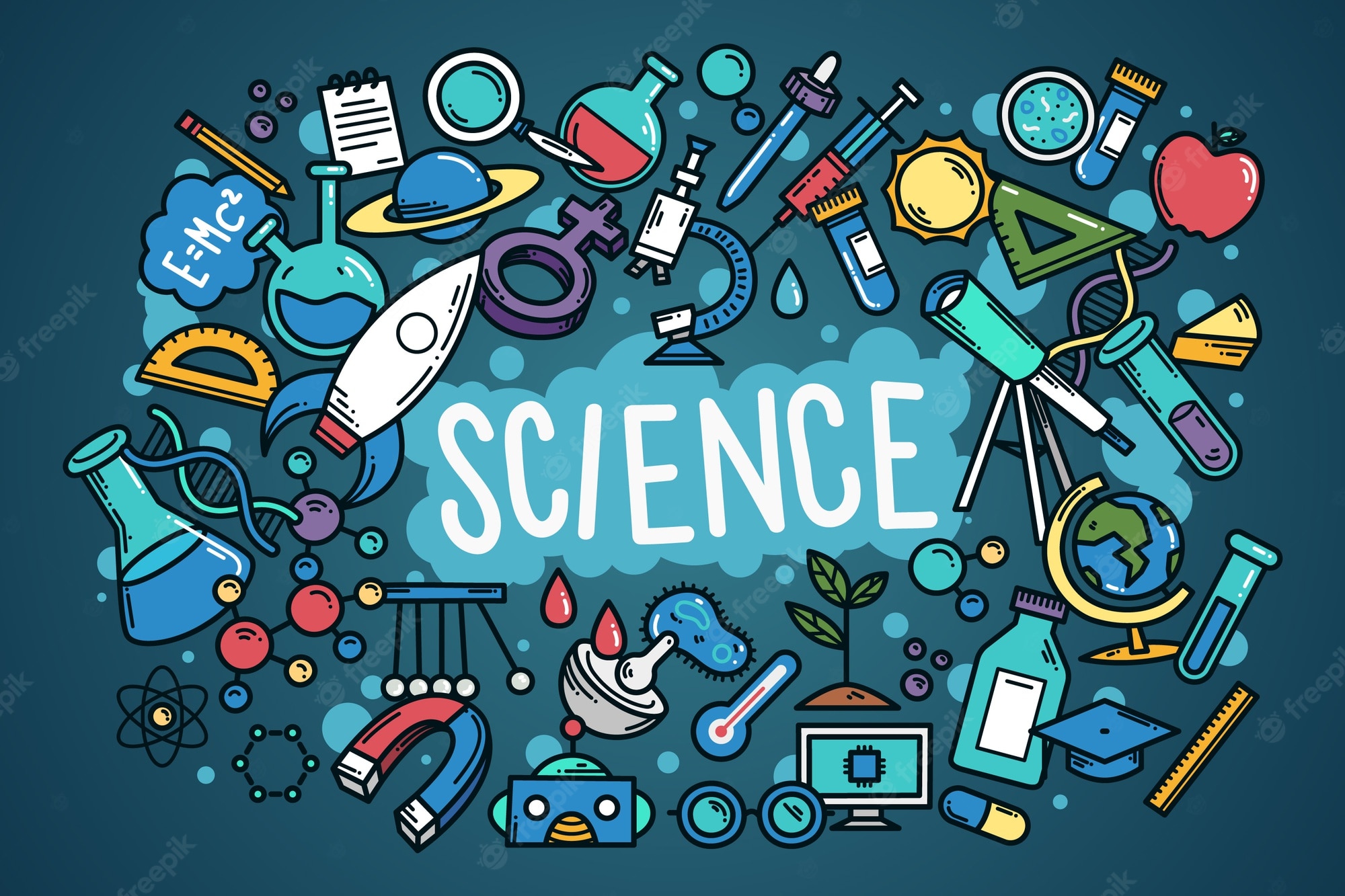 Science revision sessions 
Jan-June 2023
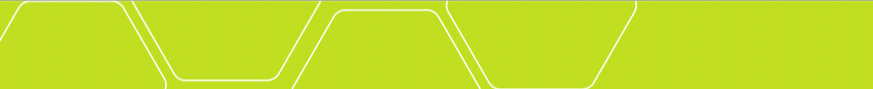 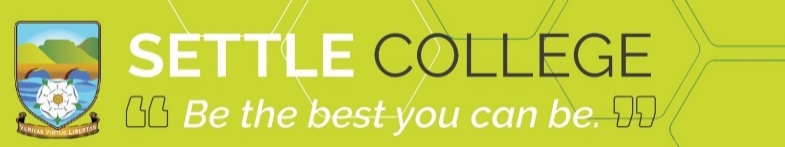 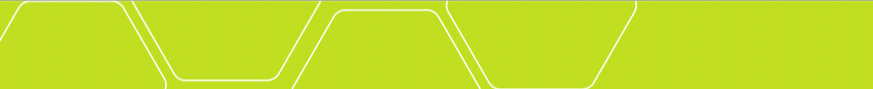 A reminder on assessment structure…GCSE Separate Sciences
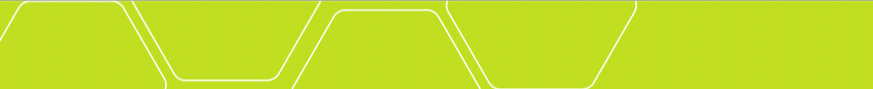 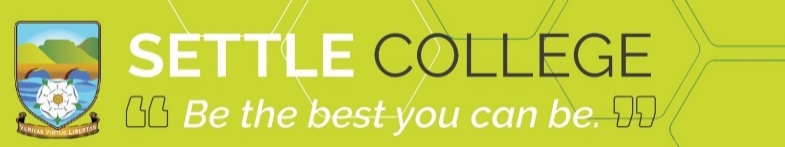 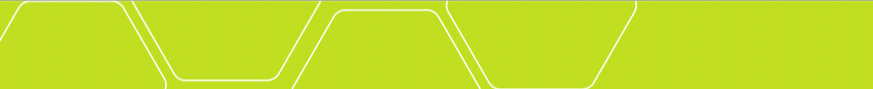 A reminder on assessment structure…GCSE Combined Sciences
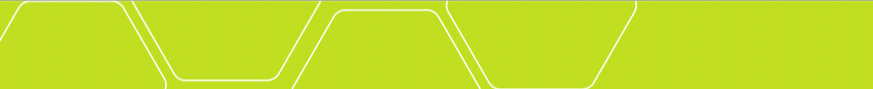 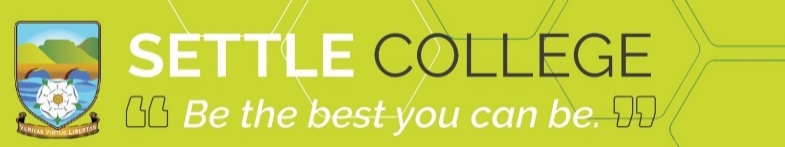 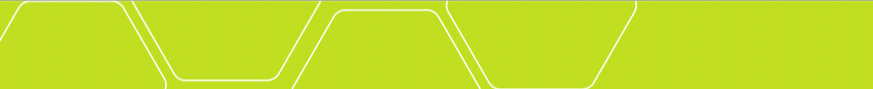 Supporting your child with revision
Information that students and parents will be provided with:
More time will be devoted to revision strategies during form time.
Resources to support understanding the question command words in exam questions.
School has a subscription to GCSEpod, which students can use as part of their revision.
Information sheets for students and parents about the exams.
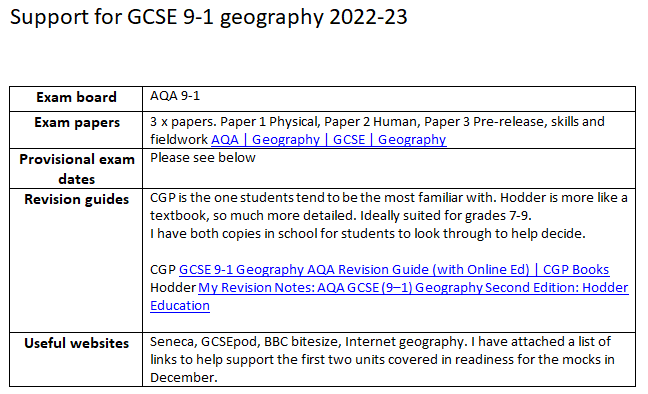 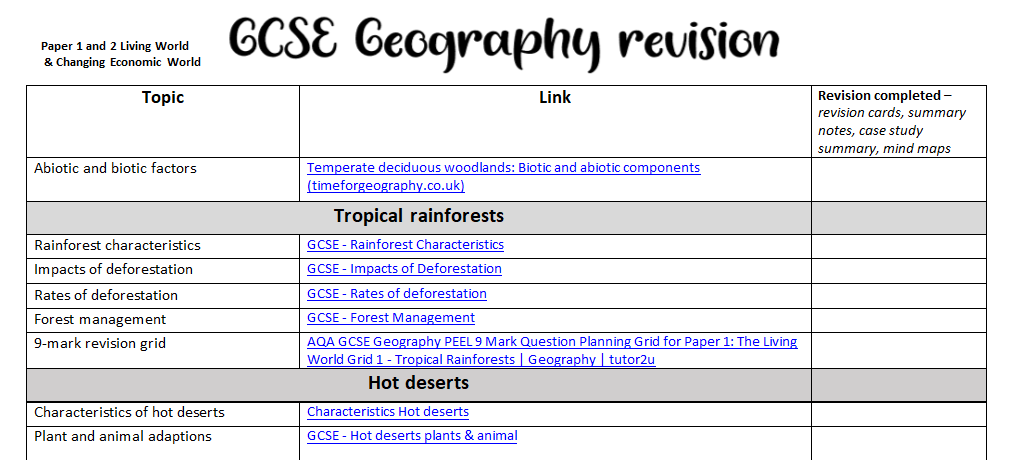 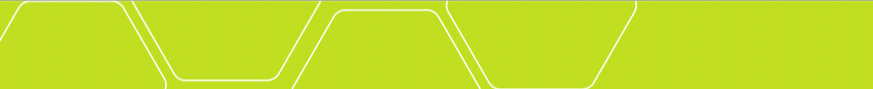 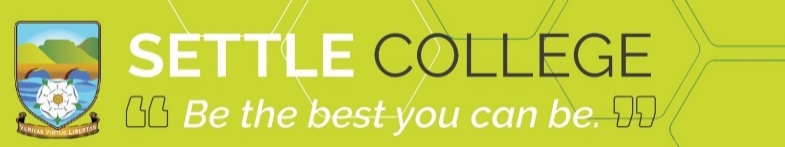 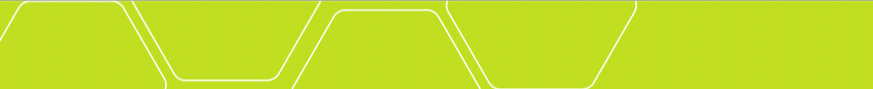 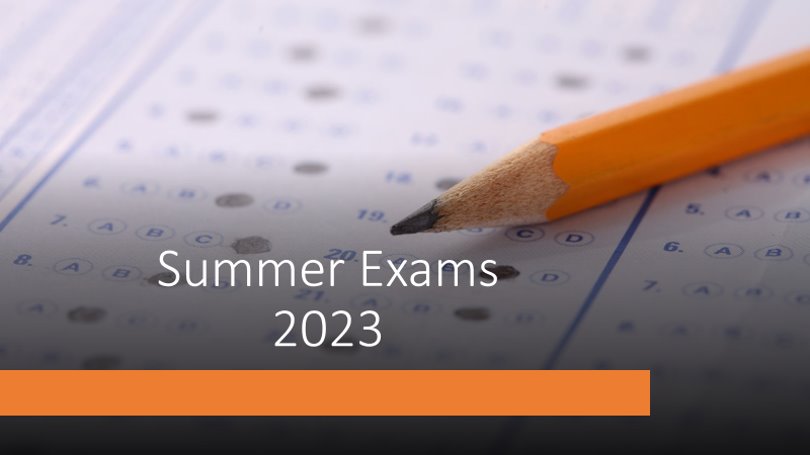 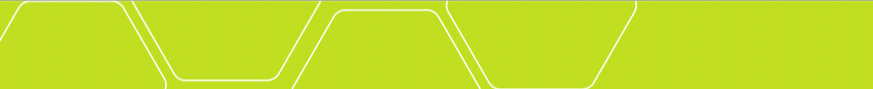 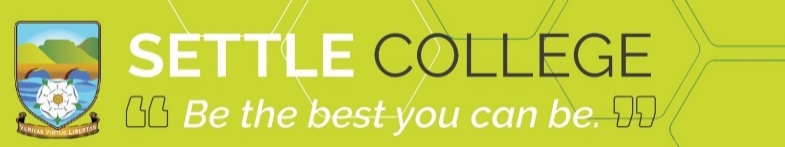 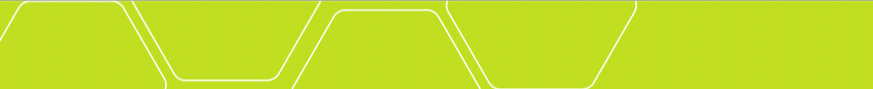 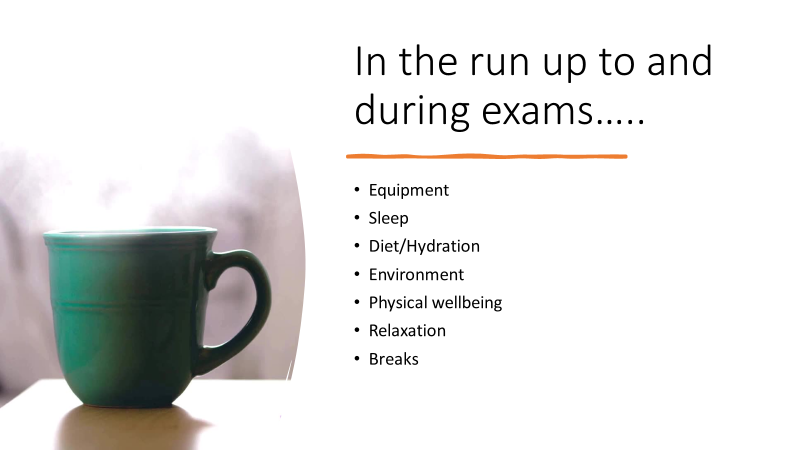 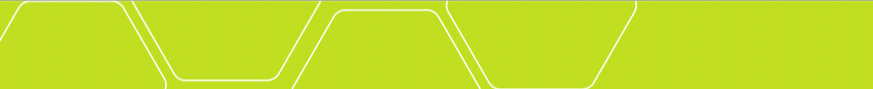 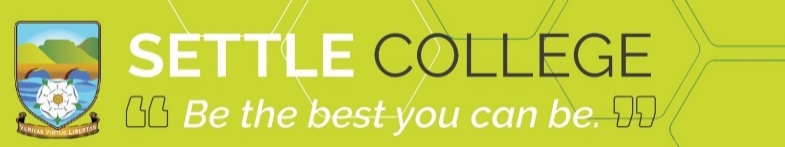 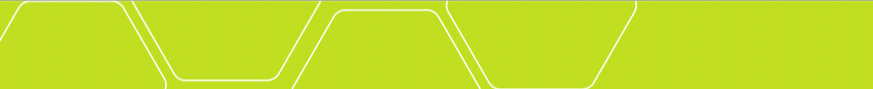 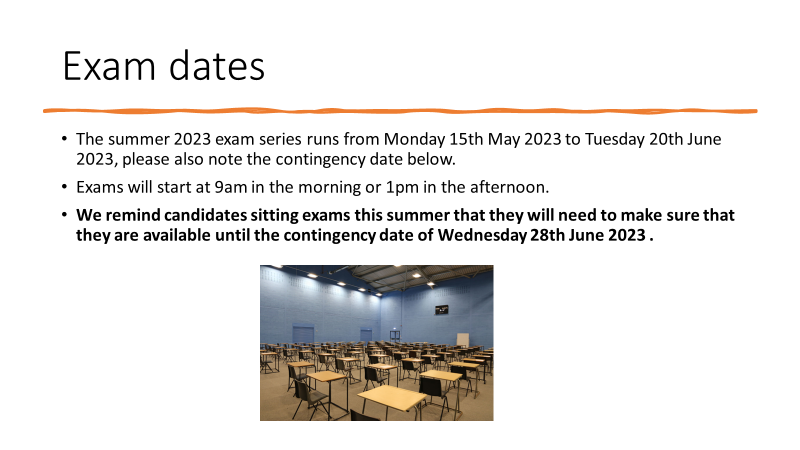 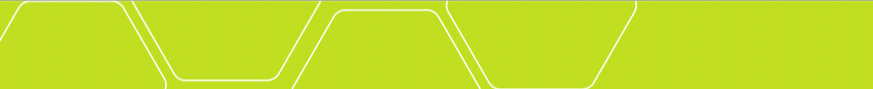 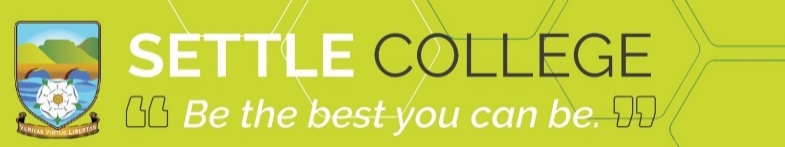 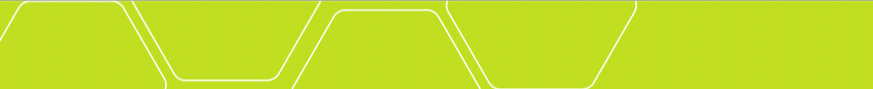 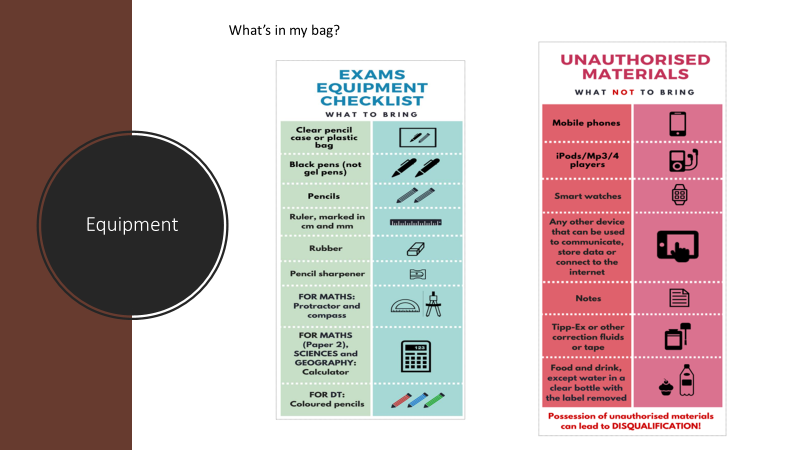 ?
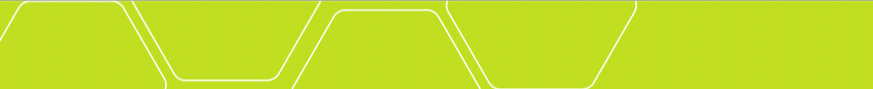 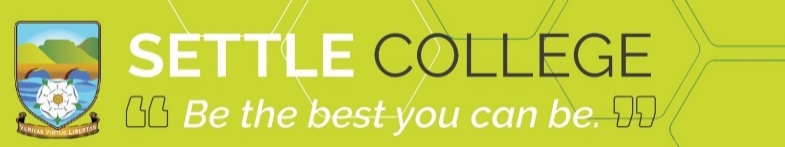 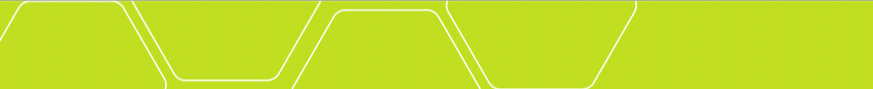 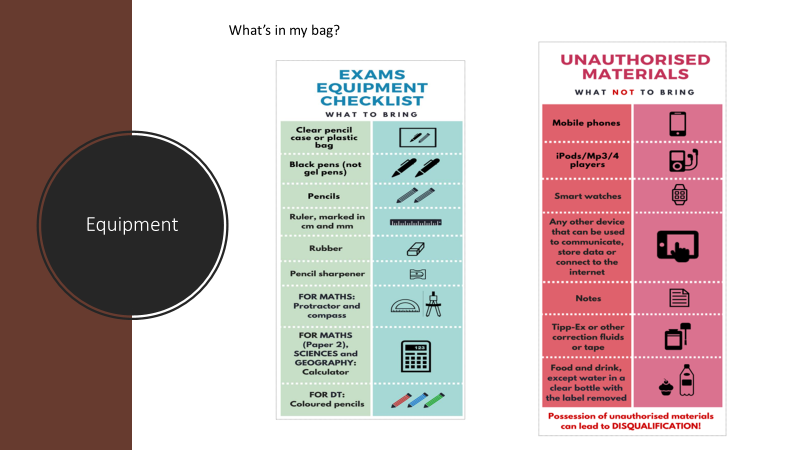 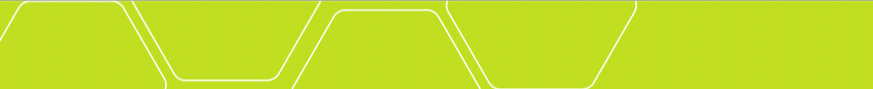 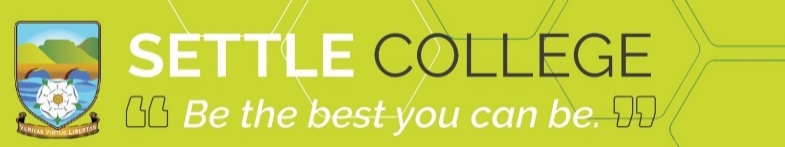 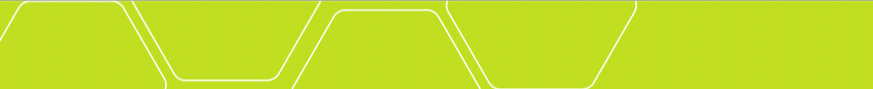 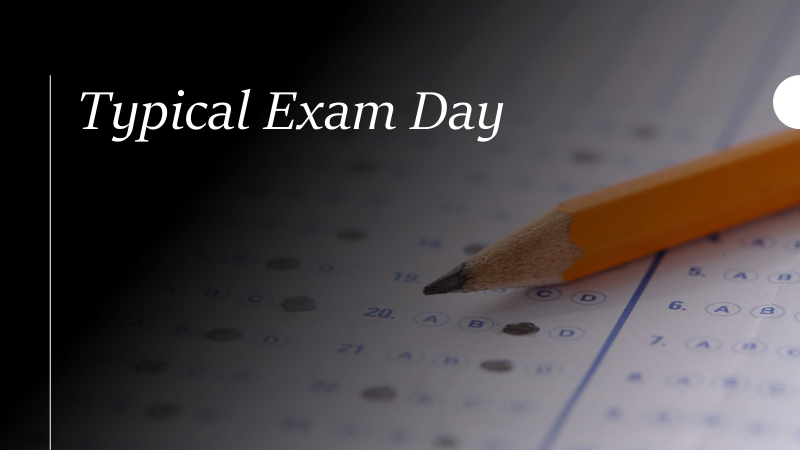 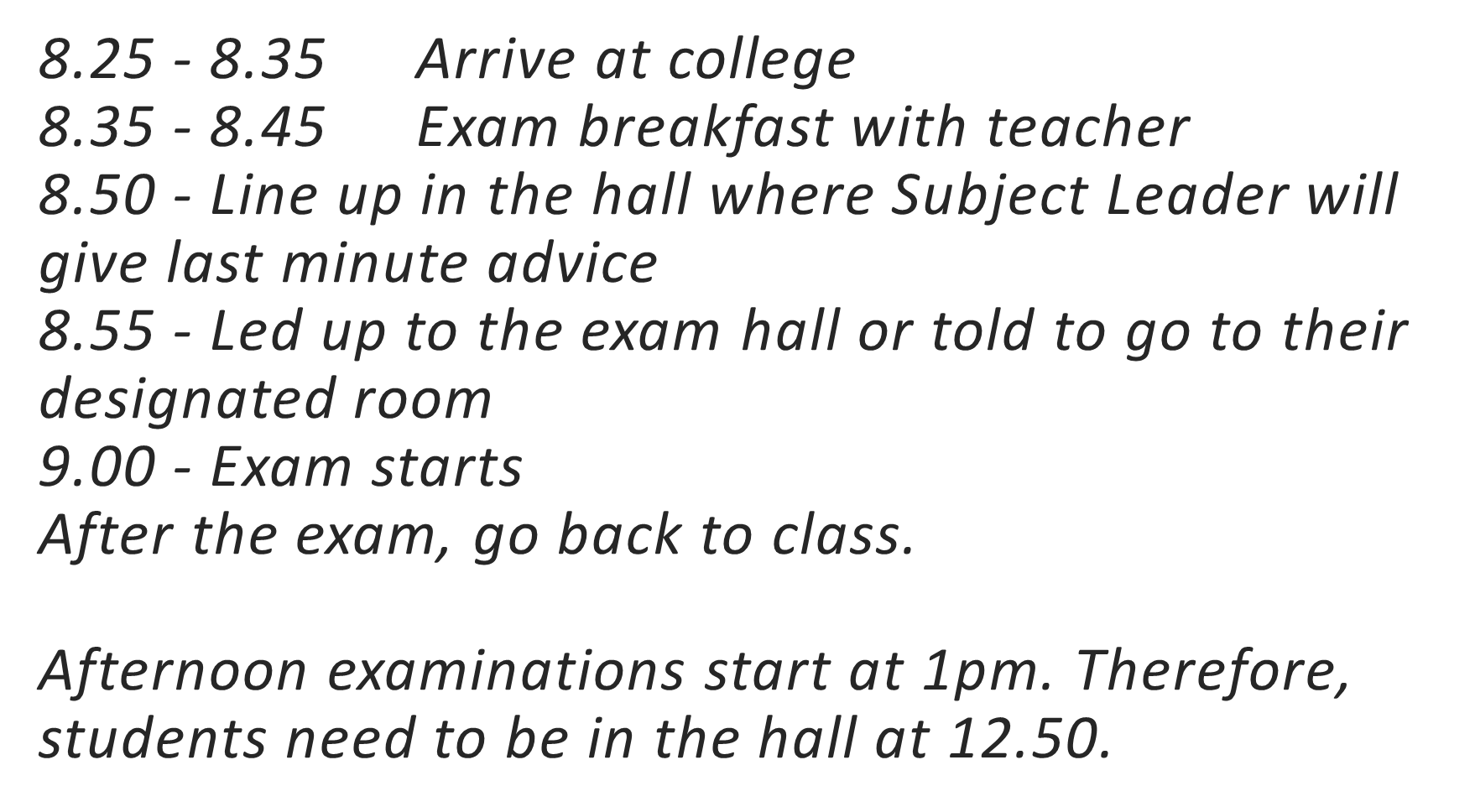 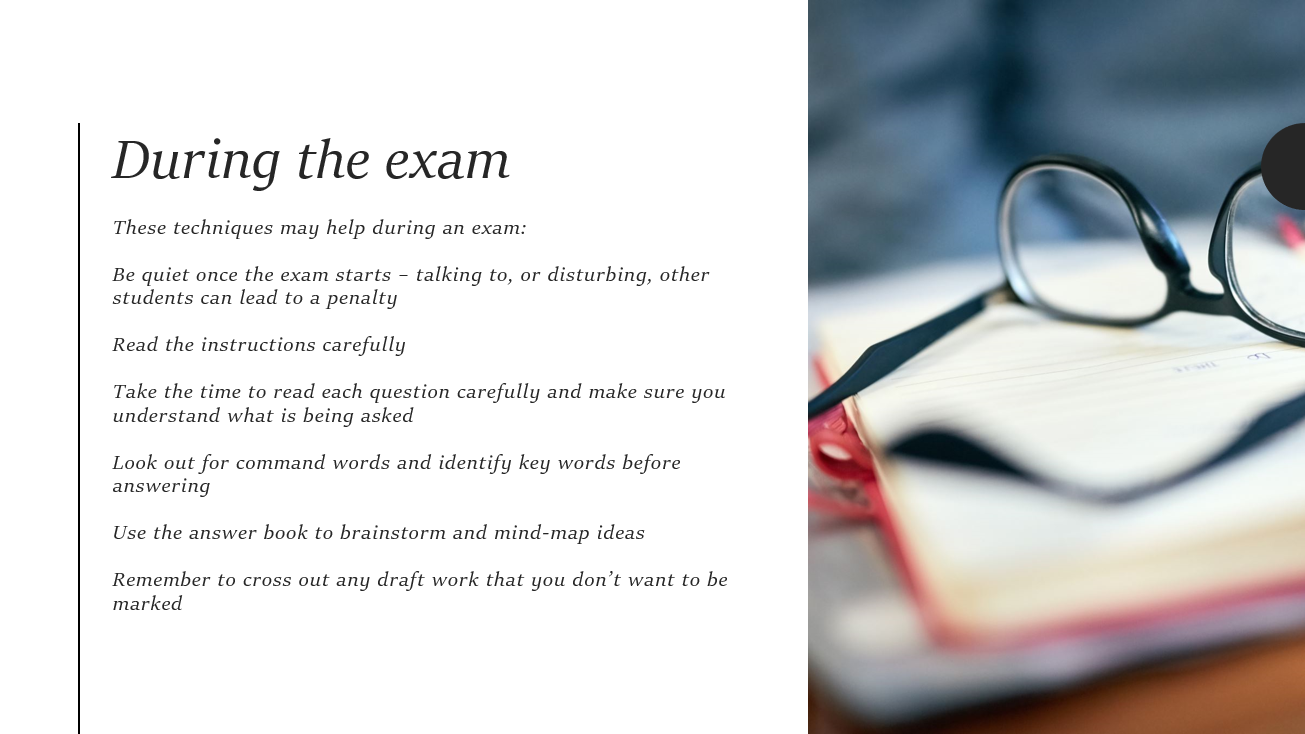 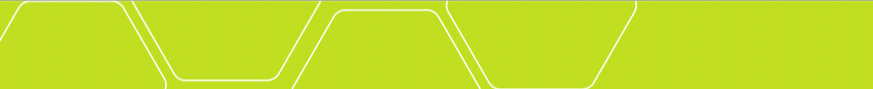 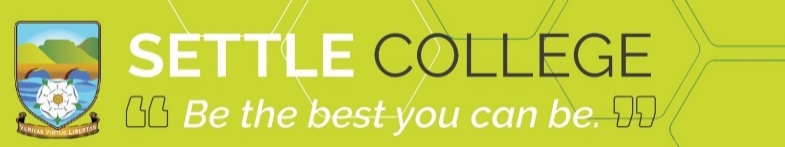 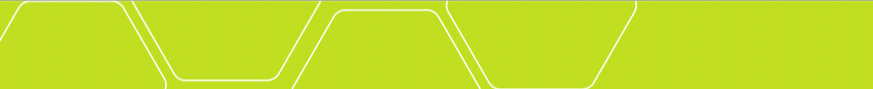 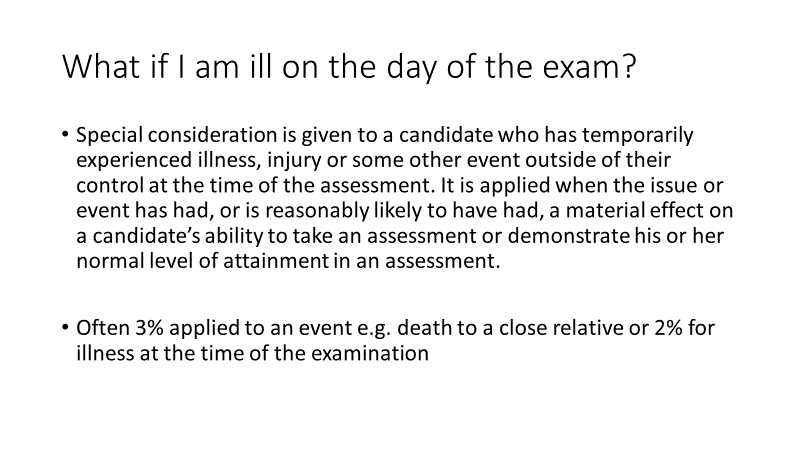 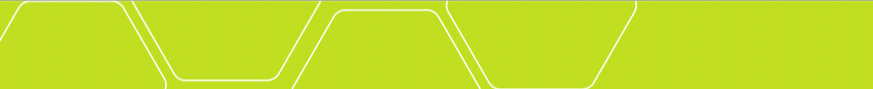 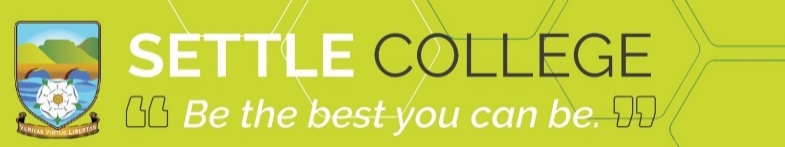 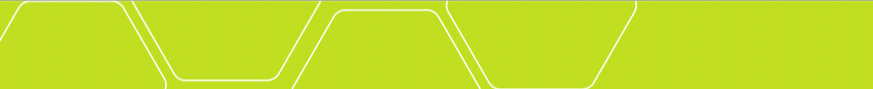 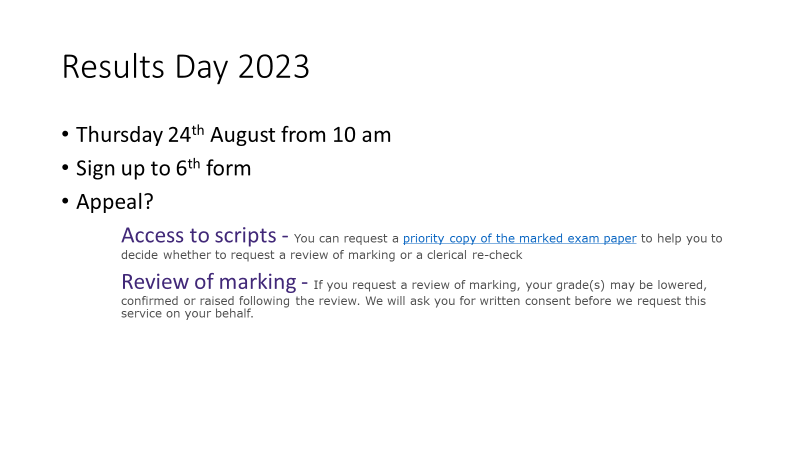 The Bradford and CravenMental Health Support Team (MHST)
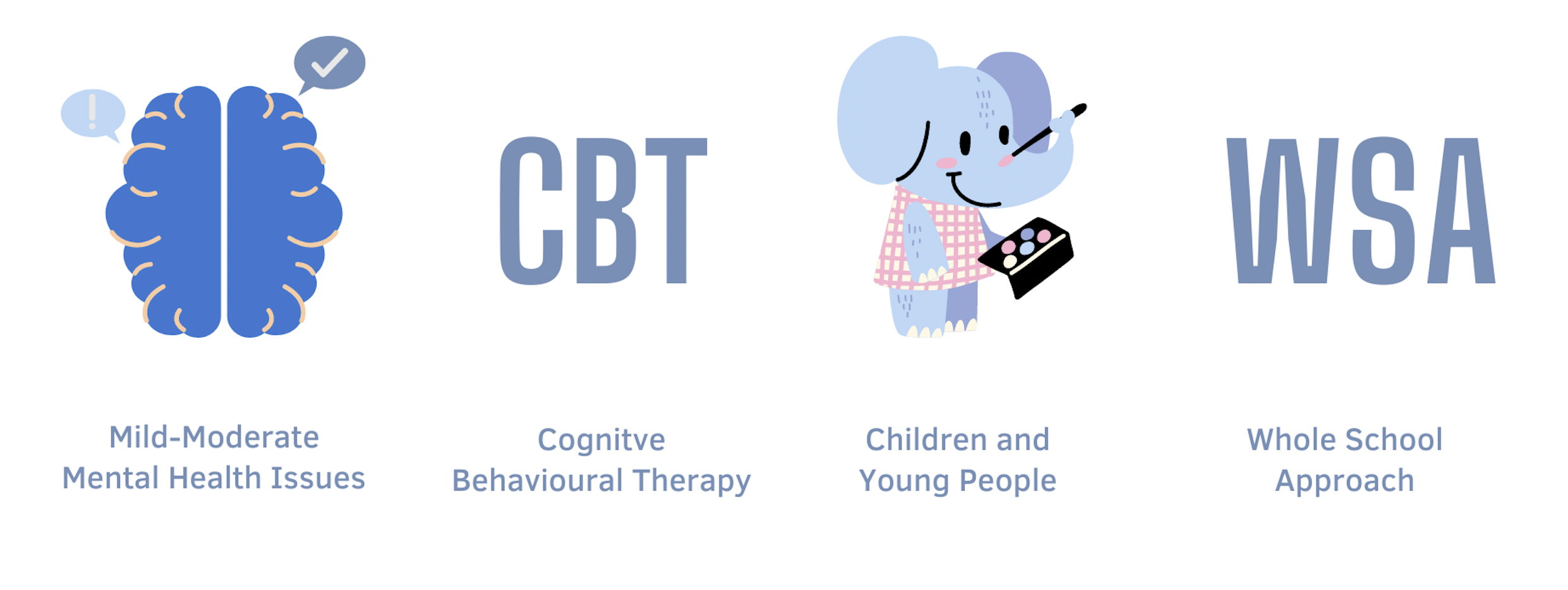 [Speaker Notes: ELIZABETH 

So, some of you guys may be aware of who we are – but some of you may not. So, we’re going to give you a little oversight as to who we are and what we do. We are the Bradford and Craven Mental Health Support Team, you may know us as an ‘MHST’. These MHSTs were set up as part of the Government Green Paper for ‘Transforming CYPs Mental Health’ and by 2025 they aim to have an MHST in every school in the country. 

The MHST work with Mild-Moderate mental health issues and for presenting difficulties for things such as low mood, anxiety, anger, sleep problems, panic, OCD. A large proportion of our workforce are made up of practitioners who practice CBT and they off evidence based interventions to support young people who are presenting with issues such as these.

As well as working with children and young people, we work with the systems around them, including their parents/carers, the communities and all you lot in schools. Working with young people directly is only a fraction of our role as the MHST. Another large part is the Whole School Approach – which is something we’re going to look at in more detail to start with.]
Fight, Flight, Freeze
The body’s automatic, built-in ’alarm-system’ designed to protect us from threat or danger 
It’s really effective at protecting you from danger – this can be useful at time!
Not so useful when sitting tests/exams
Knowledge is key, understanding this is going on helps!
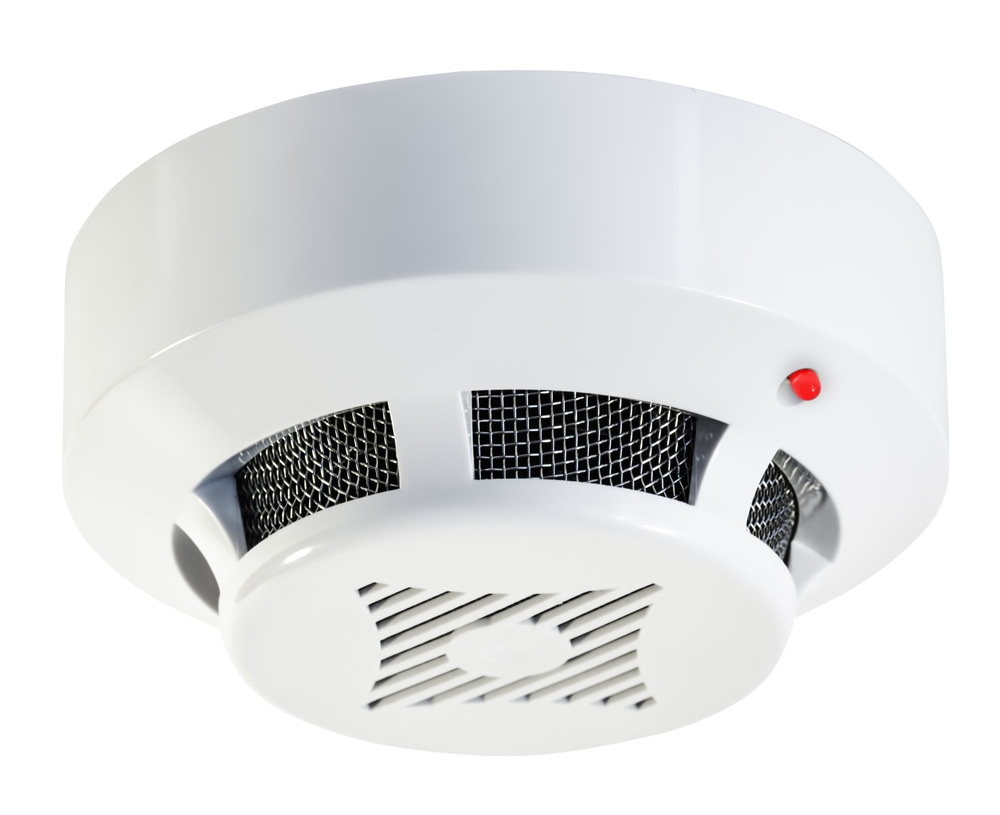 What can they do?
Plan – revision timetables, check-lists, make it visual, plan in breaks, are there rewards
Pay attention to their self-talk and identify the thoughts that lead to anxiety – you can talk to them about this to help!
Helping with physical tension – mindfulness, breathing, grounding, muscle relaxation, exercise
Make sure they’re still focusing on other things too! – Time with friends and family, interests and hobbies, eating and sleeping!
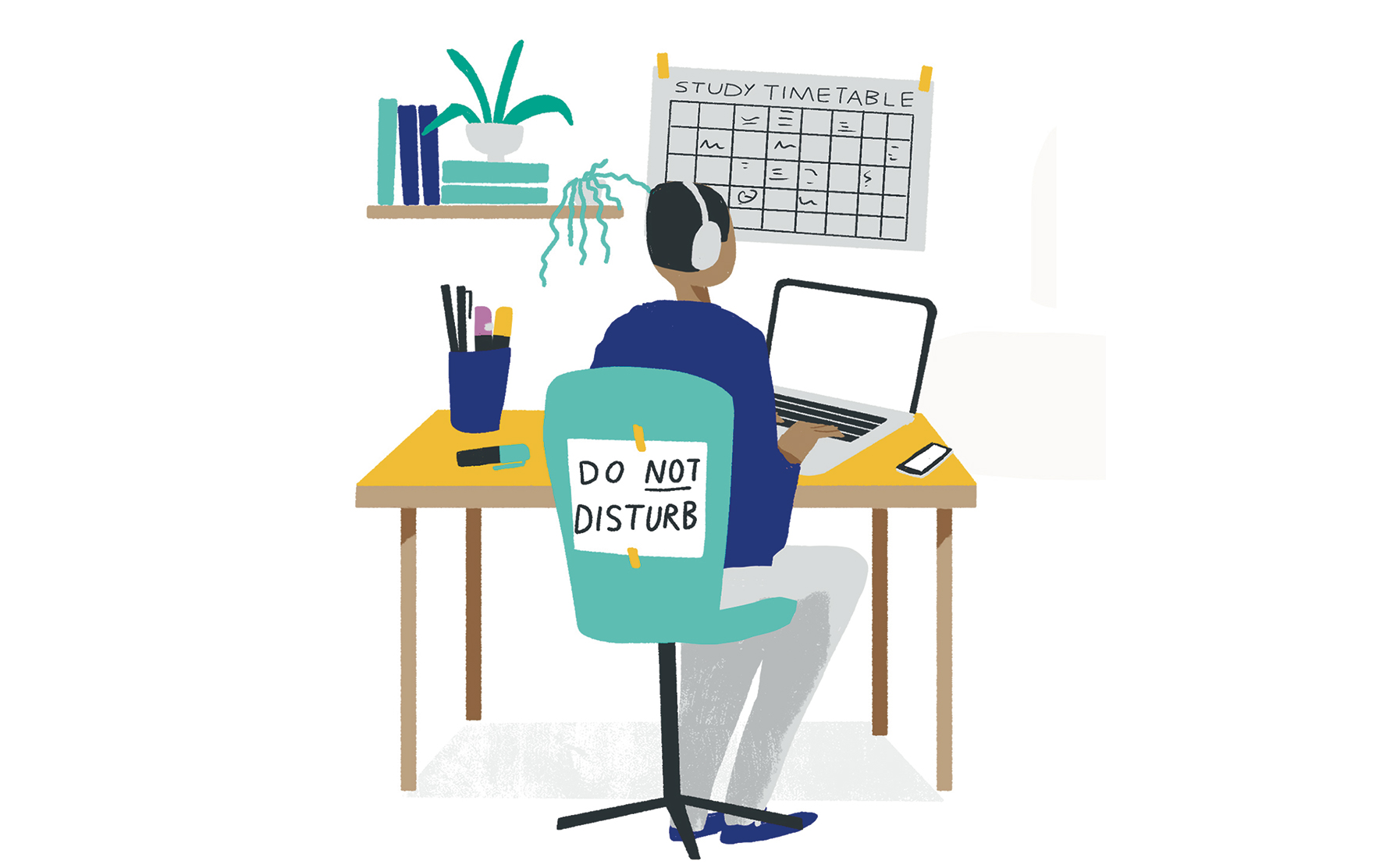 How can you help?
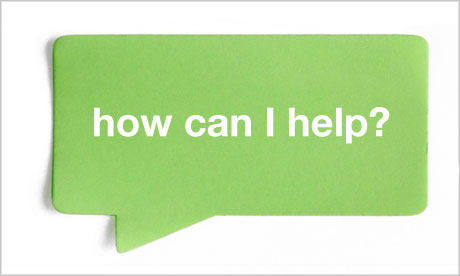 Rewarding good effort 
Put tests into perspective…
Make the time to listen 
Normalising feelings
You cannot promise that your child will pass the exam, but what you can do is express confidence that they going to be okay, They will be able to manage it, and that, as they faces their fears, the anxiety level will drop over time.
[Speaker Notes: -Rewarding good effort – this could include something related to their interest.  This can help increase their self-confidence and motivation. 
Put tests into perspective…e.g. we want them do well but it wont make or break their future. They will be loved and valued no  matter what the outcome. Tests can provide helpful info as what they are good at and what can get better at. 
-Make the time to listen – we feel pressure that it is all on us and we need to provide all the answers, but what is also a powerful tool is listening. Listening to what is coming from children, or equip them to give cues (verbal/ visual) that they can leave out to show they are having a difficult time. It is important to talk to your child about their anxiety or worries as this give you the opportunity to reassure them and show them you understand how they feel. (E.g. feel pressure to do well…I feel that at times too and this is how I manage those feelings). 
-Normalising feelings -  It can be tempting to dismiss their worries because you want to reassure them, but it’s important to empathise with their experience and validate their feelings, after all we are all in the same boat e.g. feeling anxious about an exam, worry about failing.  
You cannot promise that your child will pass the exam, but what you can do is express confidence that they going to be okay, They will be able to manage it, and that, as they faces their fears, the anxiety level will drop over time.]
On the exam day…
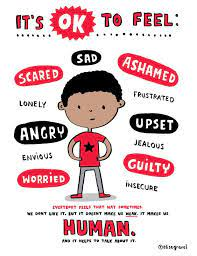 Plenty of rest the night before 
Stick to usual bedtime routines
Good breakfast in the morning 
Keep conversation positive, encouraging and light hearted
Leave with words of encouragement 
Remind them to breathe deeply before and during the exam.
Top Tips to supporting your young person
Respond with compassion 
‘Connection before correction’ 
Engage in a way that supports problem solving
Be active in their interests
Allow them to learn from their own mistakes 
Talking about your own feelings, promoting resilient reflection
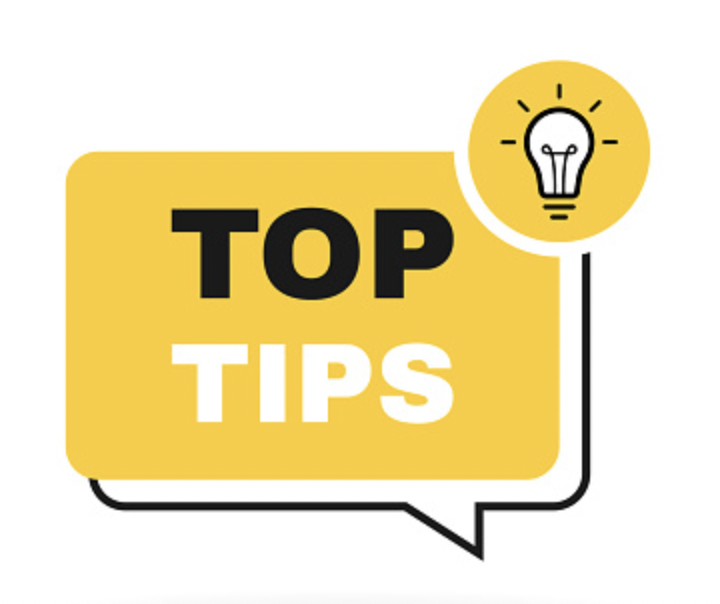 [Speaker Notes: Respond with compassion 
Look for opportunities for connection- ‘Connection before correction’ 
Engage in a way that supports problem solving
Be active in their interests
Allow them to learn from their own mistakes – accept that they will do things differently to you
Talking about your own feelings, promoting resilient reflection]
Normal changes vs pathologising
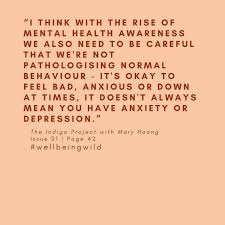 Exams are stressful! 
These times can be challenging
The importance is communicating with them - What does your teenage want?- What do you want?
[Speaker Notes: Discussion 

Has anything changed today in your opinion after hearing the presentation today? 

Young people are going through normal 'anxious' times]
Signposting Information
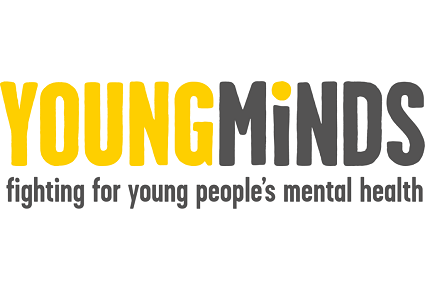 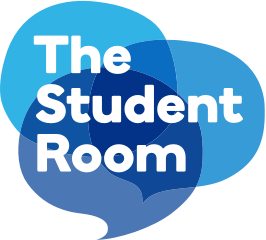 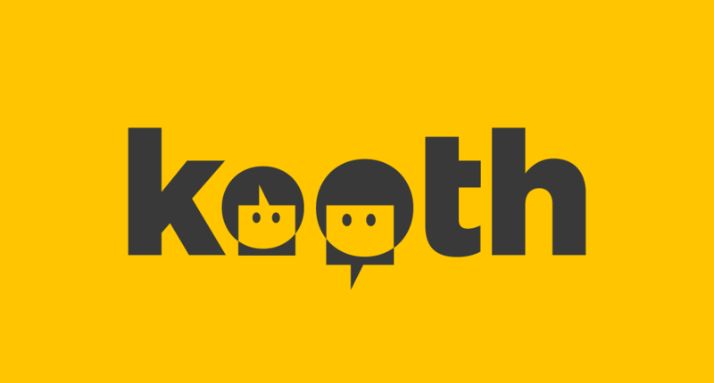 [Speaker Notes: ELIZABETH]
‘Raising Yorkshire Puddings’
Parent Support Group
UPCOMING TOPICS:
Bereavement – 21/03/2023
Making sense of senses
Impact of unhealthy coping strategies
Exam stress
Healthy relationships
Low self-esteem
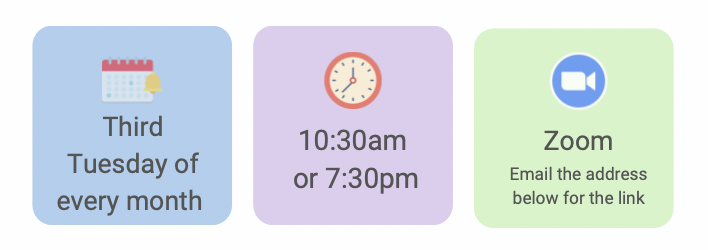 HOW TO SIGN UP:
mhstparentsupport@bdct.onmicrosoft.com
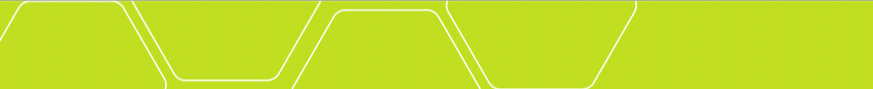 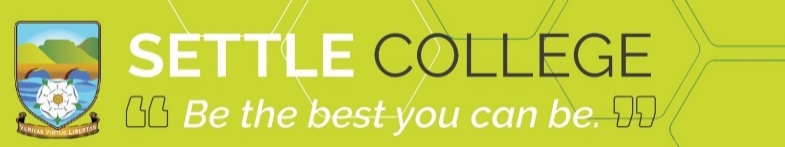 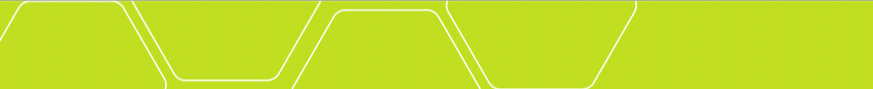 Thank you,

Please can you complete a feedback form 

Have a safe journey home